Path Ordering
After generating toolpaths for the different parts of a print (shells, infill, supports, etc), a single, fully ordered toolpath must be generated

Path ordering heuristics are used that promote structural integrity and print quality, and reduce print time
Path Ordering Heuristics
Reducing print time
Start at point closest to the last
Contiguous regions of a given type will be printed completely before moving on to other regions

Print quality
Avoid crossing over exterior parts (roofs)

Structural integrity
Shells are printed first before infill
Adjacent shells are printed innermost to outermost
Holes are printed before outlines
[Speaker Notes: In terms of print quality, we care most about the outer shell because that is what you’ll see in the final print. Printing the inner shell first provides more stability for the outer shell.]
Path Ordering
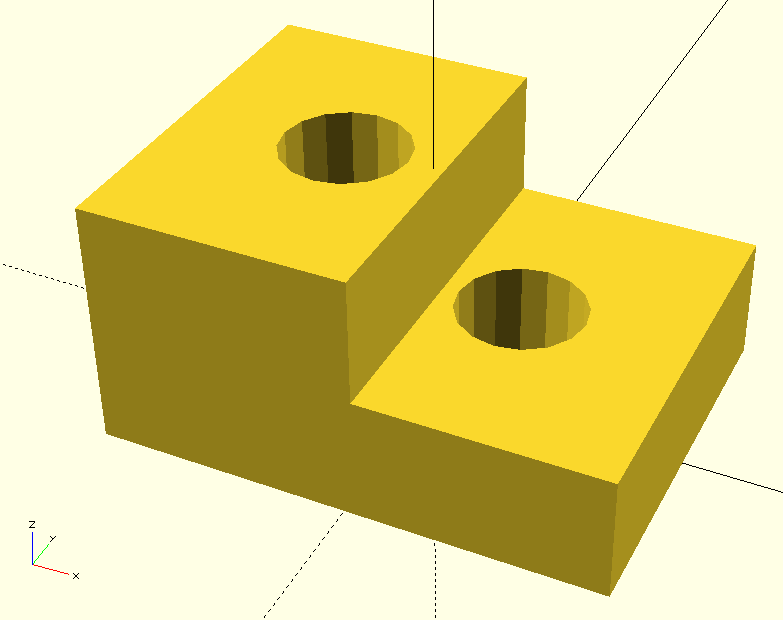 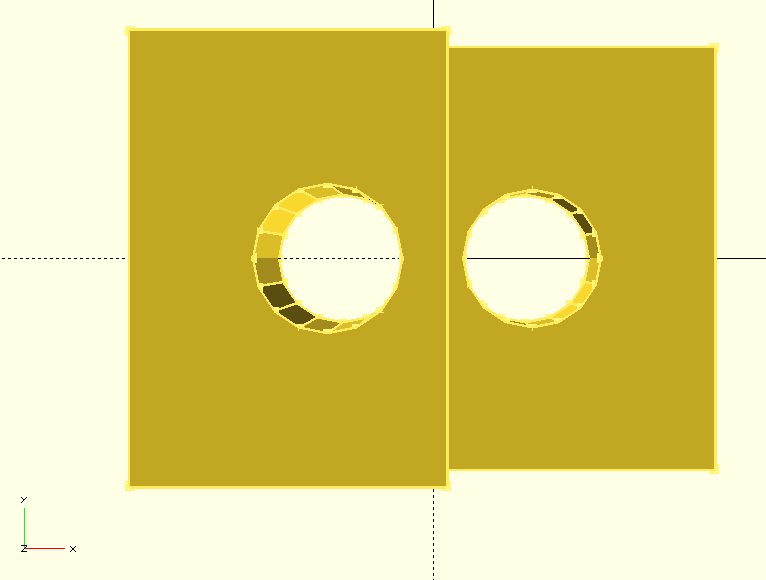 [Speaker Notes: This is the example shape that will be used for shell ordering and infill generation.

Right: This view from the top shows that the holes go all the way through.]
Path Ordering
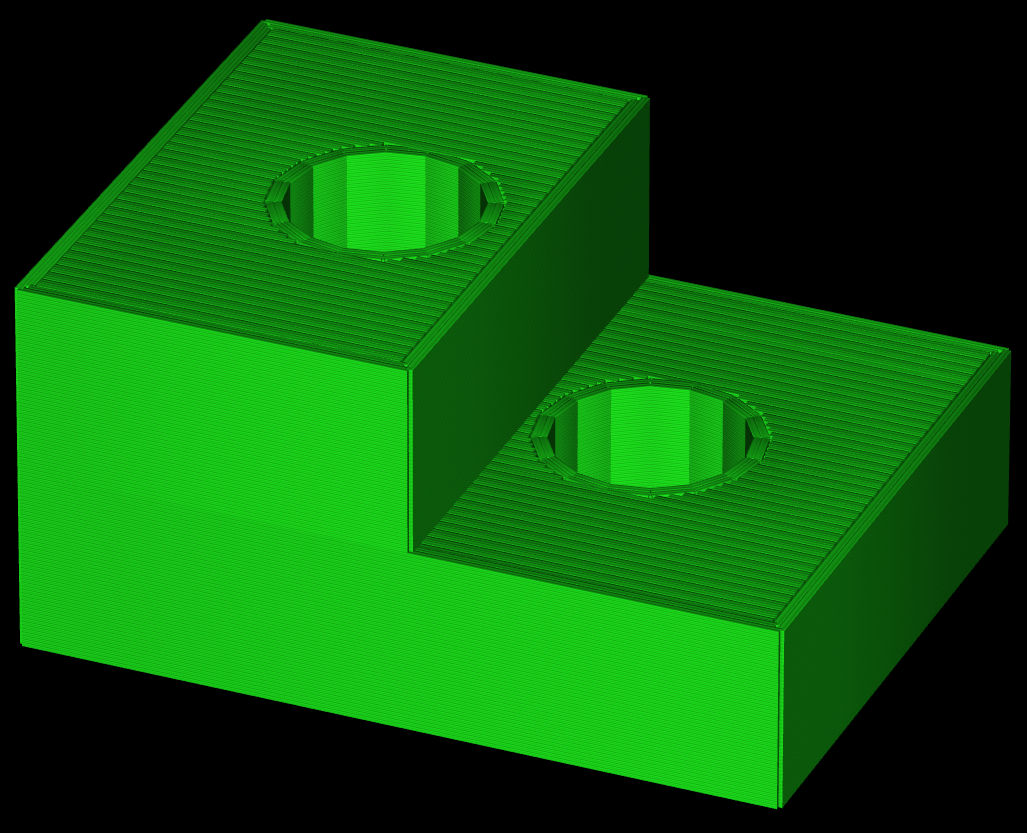 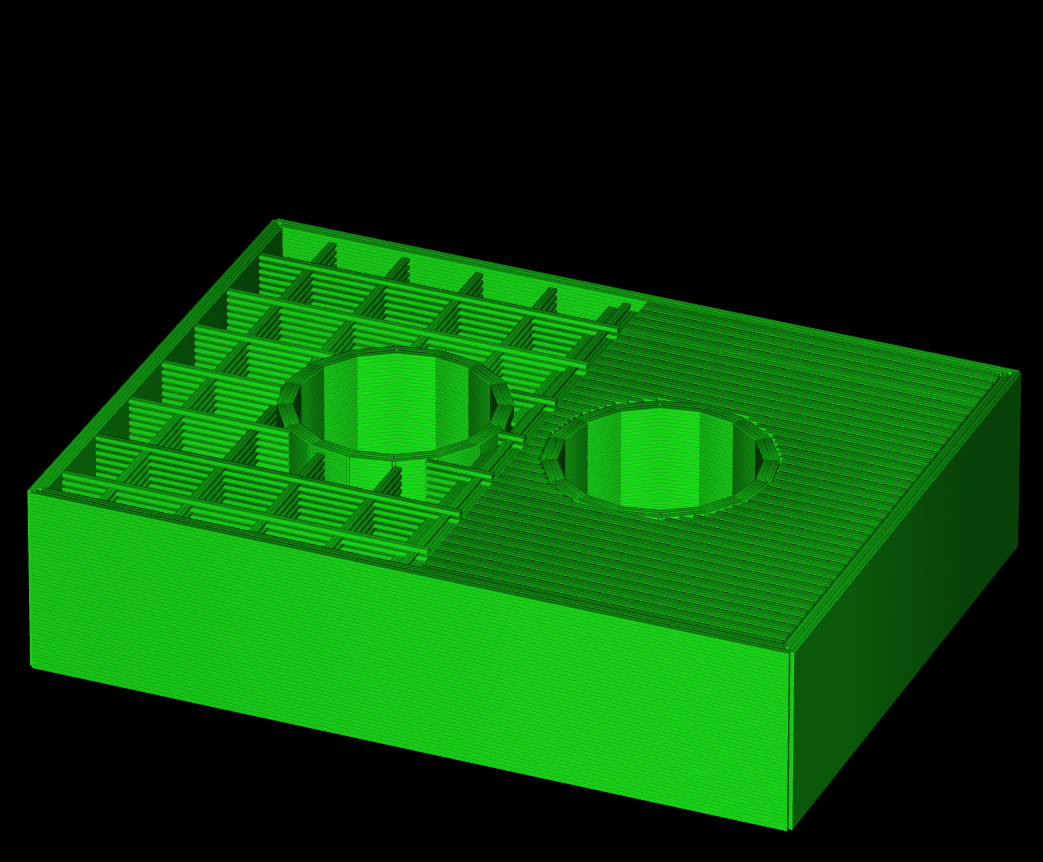 [Speaker Notes: Left: This is the entire toolpath for the example object.

Right: Let's look at one layer near the top of the shorter right side.

We’ll focus on the order in which we print shells first, before moving to infill.]
Path Ordering: Shells
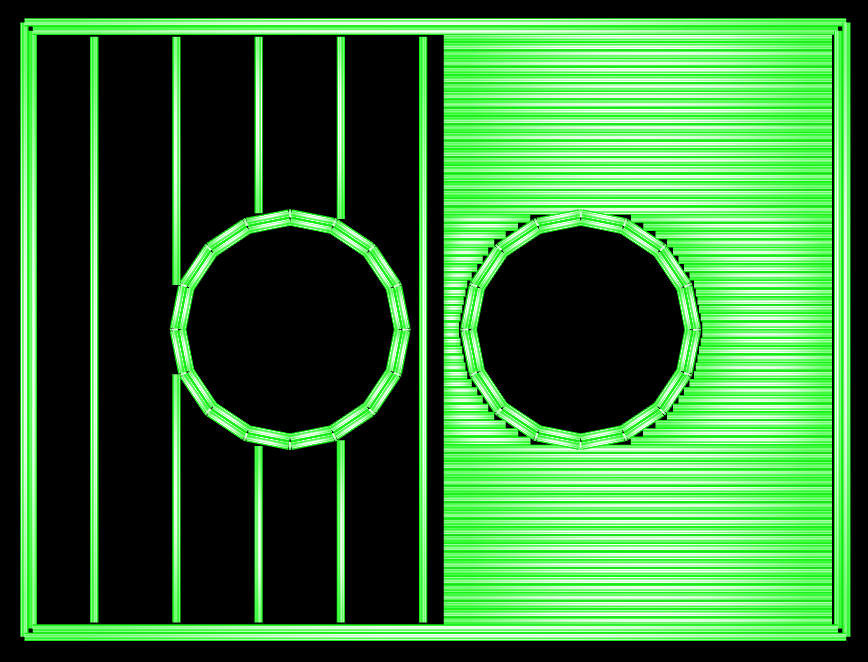 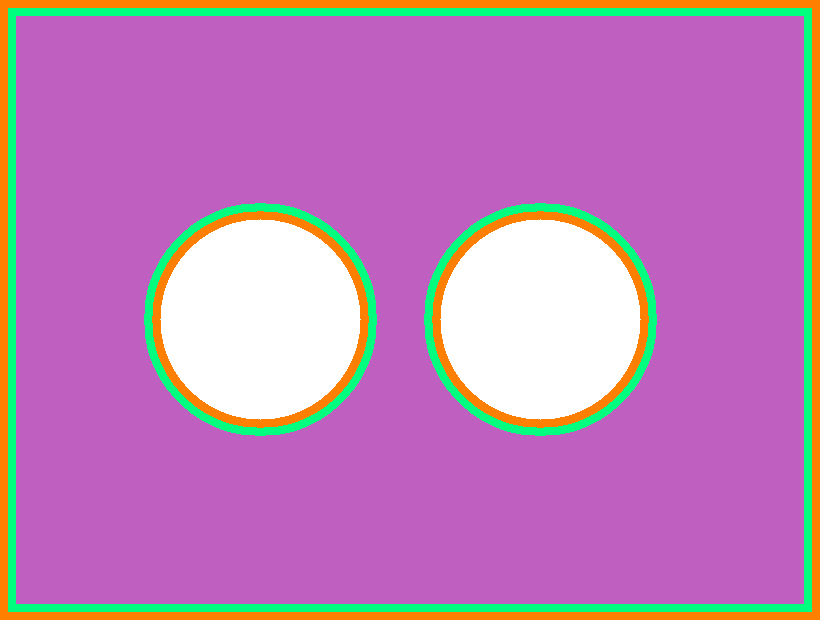 [Speaker Notes: This shows the top-down view of the single layer that we will examine. The right side has solid fill to support the roof of that section. The left side does not have to support a roof for many layers, so it has sparse fill.

Here is a preview of the toolpath that is generated for this layer. 

We print each island completely before moving onto the next. Within each island, we print all of the shells inner-most first, then all of the infill. Here the purple region represents the are where all of the infill will be placed.]
Path Ordering: Shells
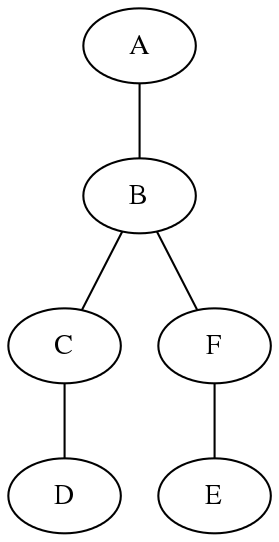 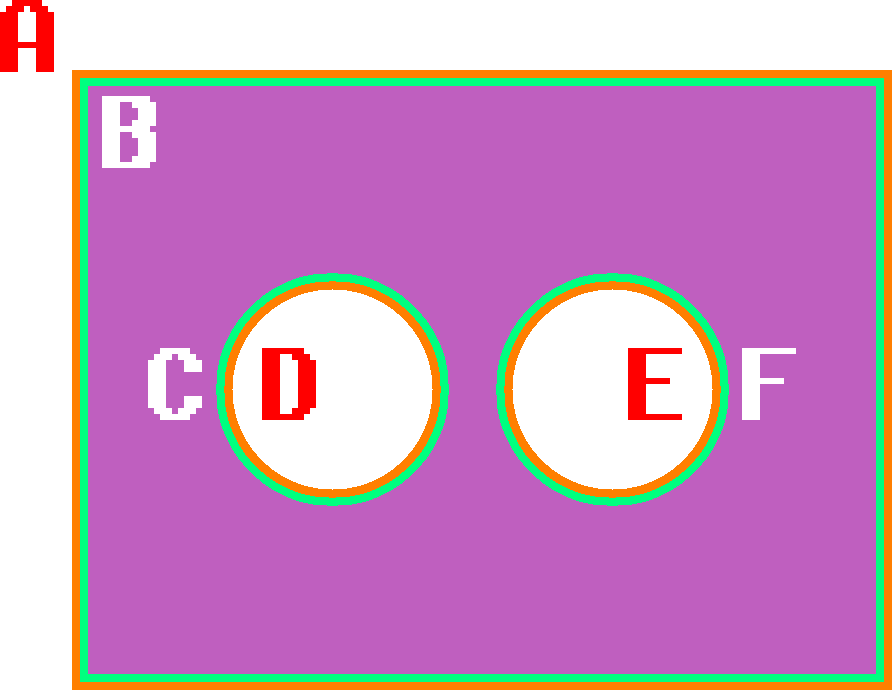 [Speaker Notes: The shells are labeled A to F. Notice how A, D, and E are outer shells and B, C, F are inner shells. Shells are done inner to outer so that out-ward shells can attach the in-ward shells for more stability. This relative order matters only for shells that are in contact. 

Here's how we satisfy this requirement.

Build a tree out of the loops that make up the shells. Loop X is a child of loop Y if X is inside Y using the even-odd test. Traverse this tree depth-first.

The only choices to be made:
To do a shell on the way down or on the way up?
In which order to traverse siblings?]
Path Ordering: Shells
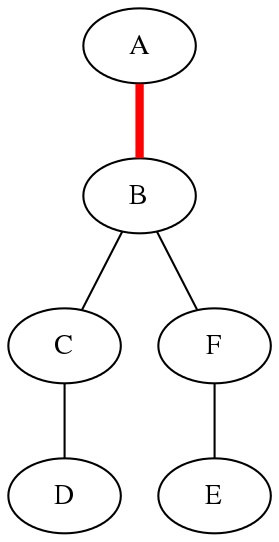 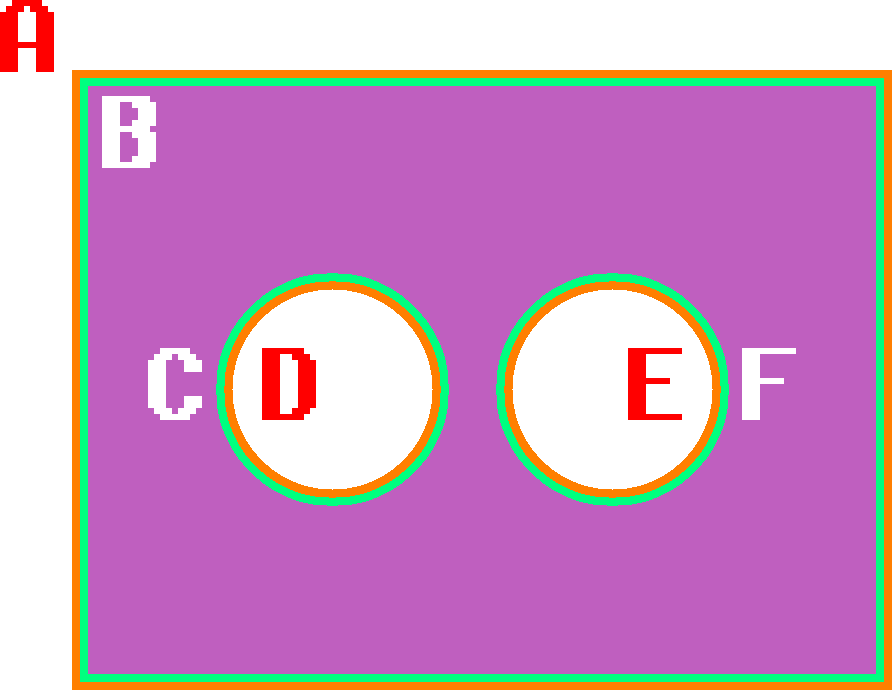 [Speaker Notes: Start at the root. There is exactly one child. We want to do shells inner-most first. B is an inner shell and A is an outer shell. A has to be done in the way up.]
Path Ordering: Shells
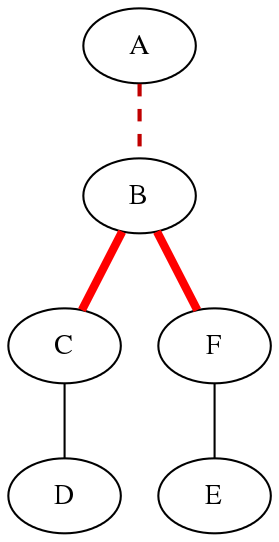 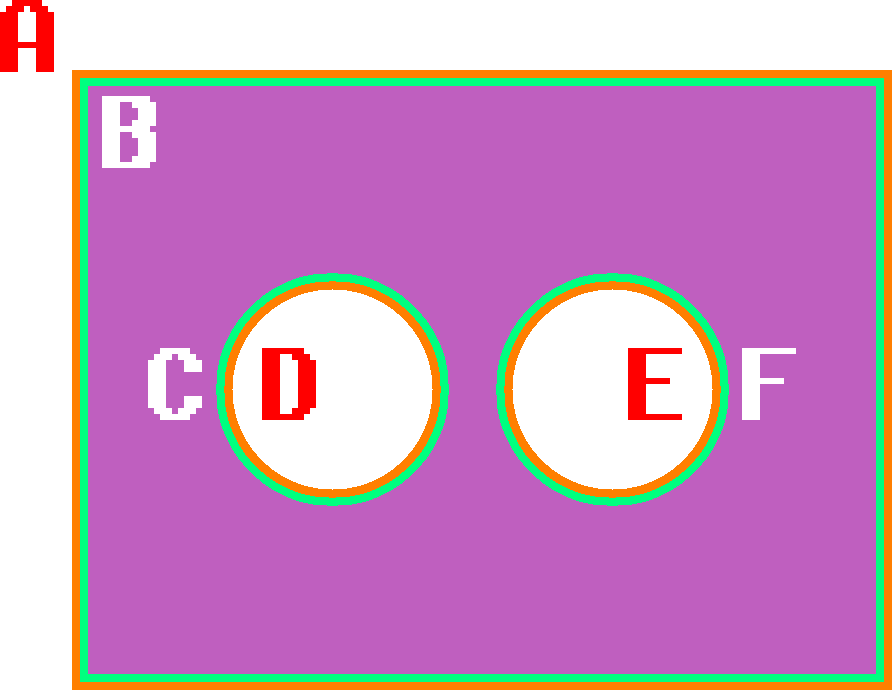 [Speaker Notes: B has multiple children. How do we chose an order?]
Path Ordering: Shells
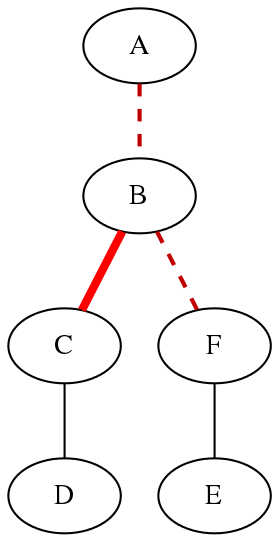 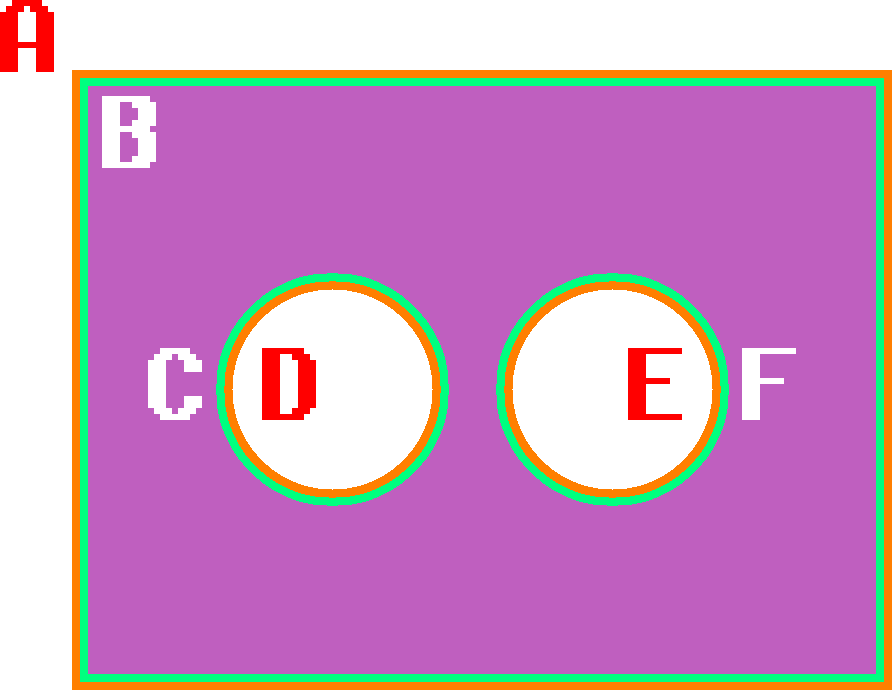 [Speaker Notes: Which loop is closest to the previously printed point? This will be the last point of the previous layer or of another island. Assume for this example that C is closer.]
Path Ordering: Shells
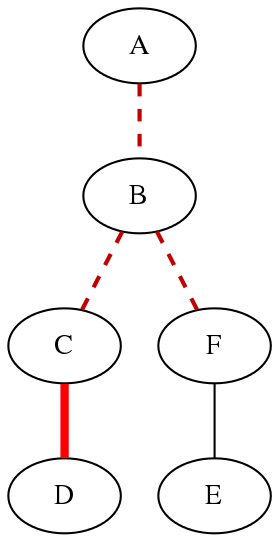 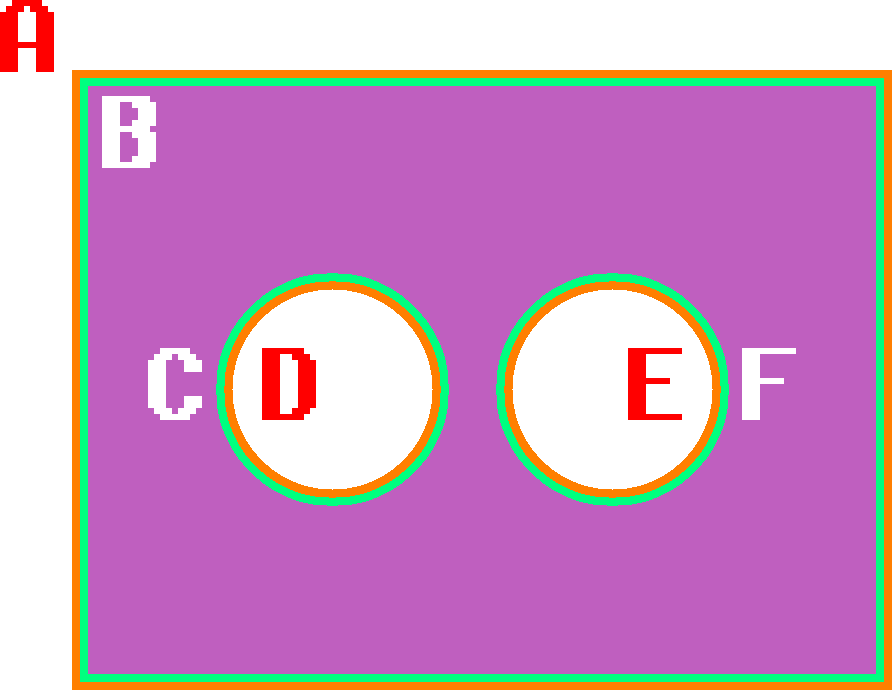 [Speaker Notes: C is an inner shell and D is an outer shell. C has to be done on the way down.]
Path Ordering: Shells
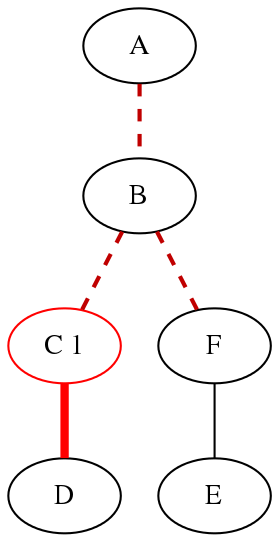 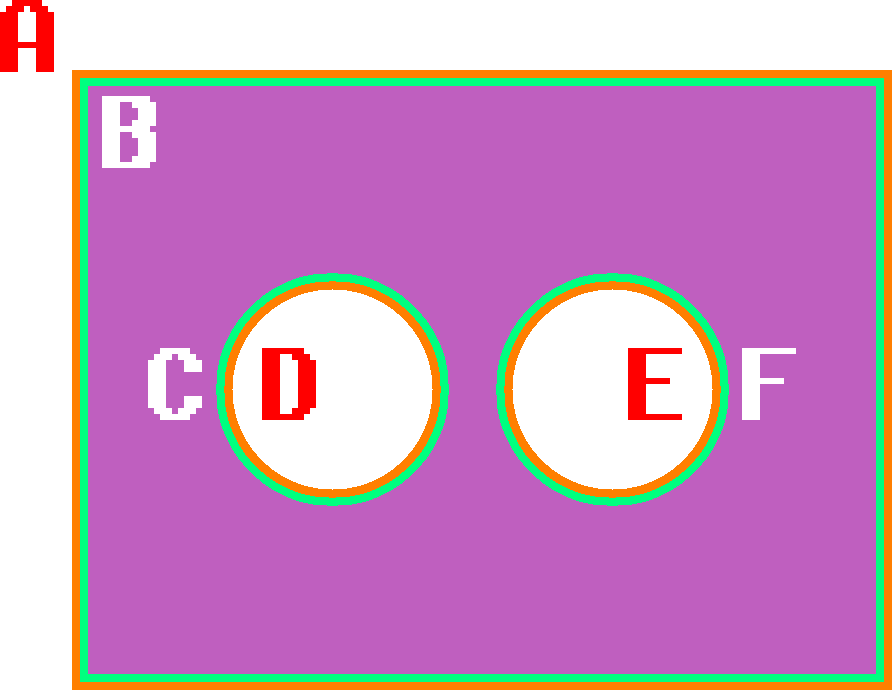 [Speaker Notes: C is the first shell to be printed.]
Path Ordering: Shells
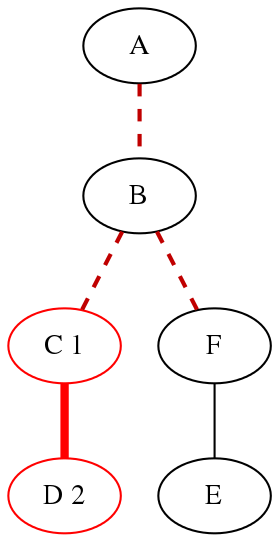 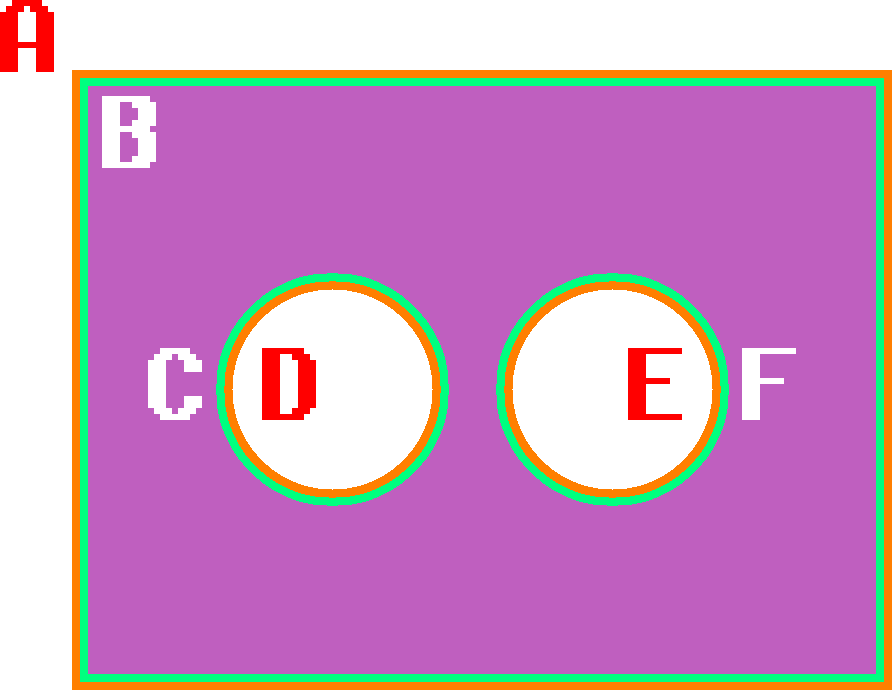 [Speaker Notes: D has no children. Print it next.]
Path Ordering: Shells
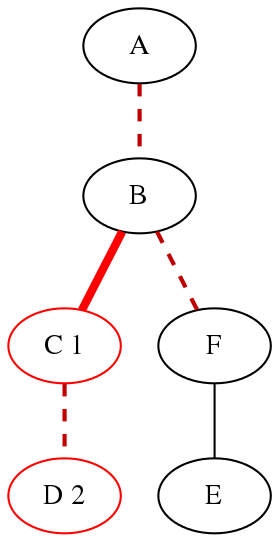 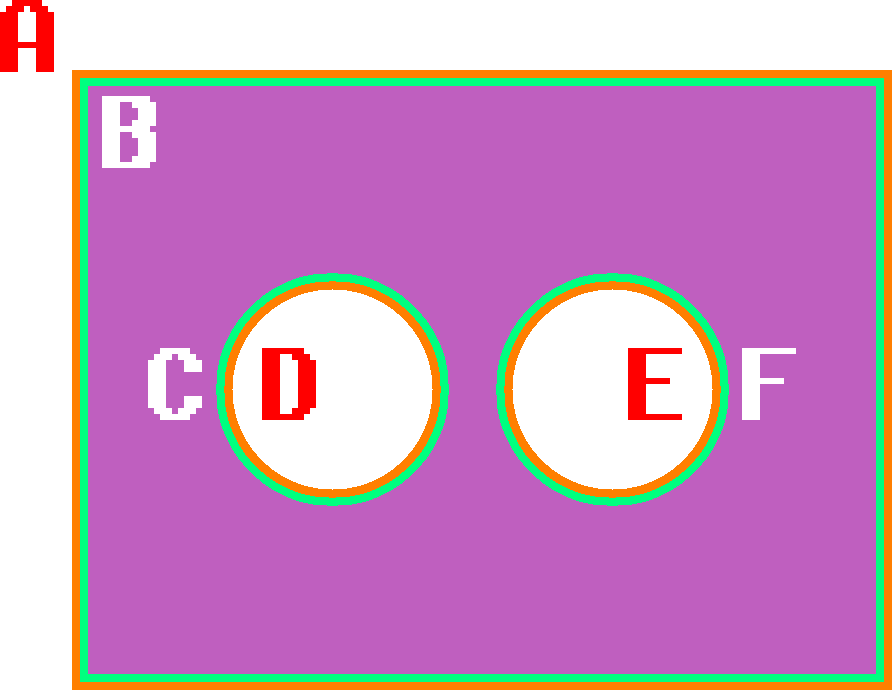 [Speaker Notes: We continue the depth-first traversal...]
Path Ordering: Shells
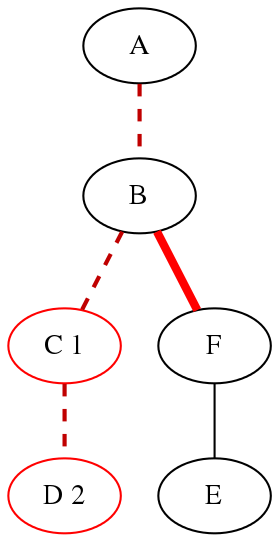 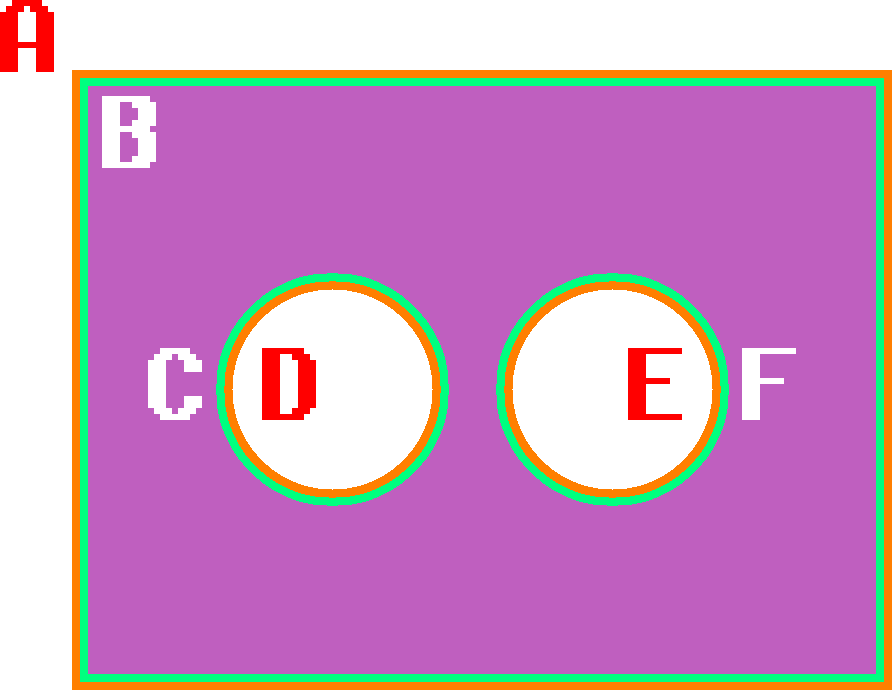 Path Ordering: Shells
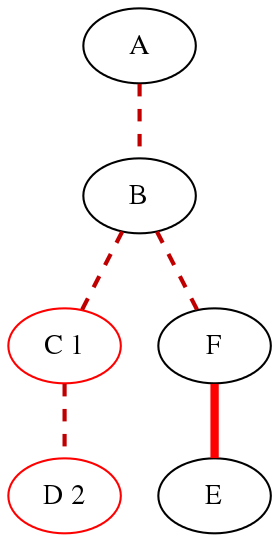 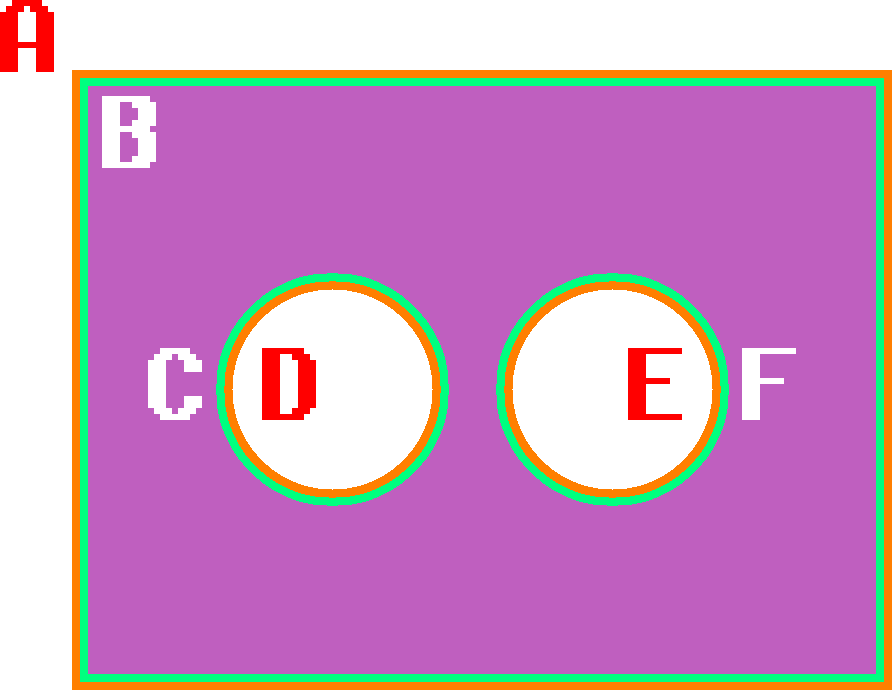 Path Ordering: Shells
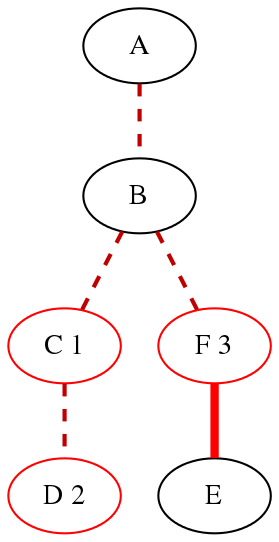 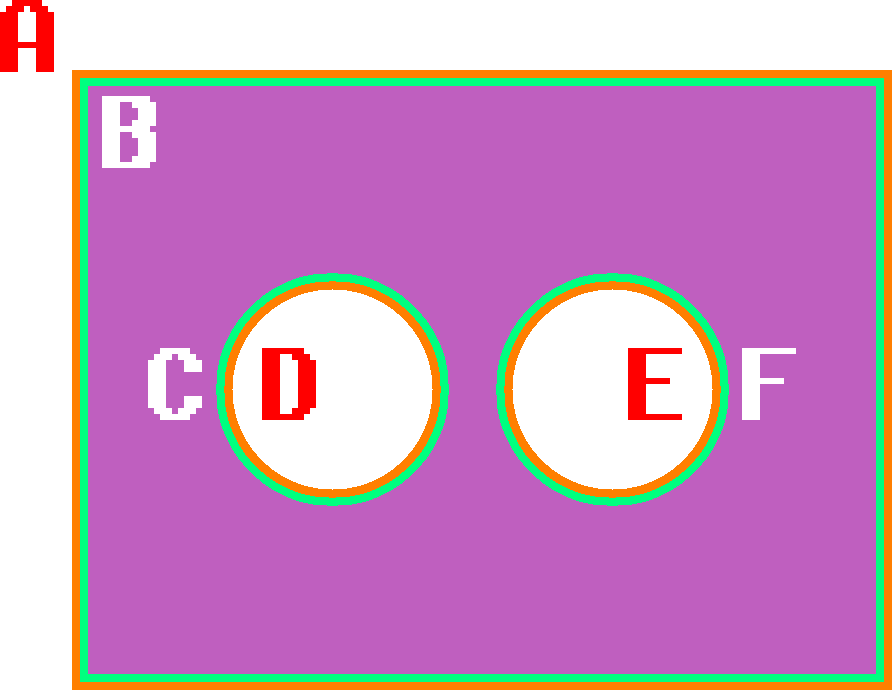 Path Ordering: Shells
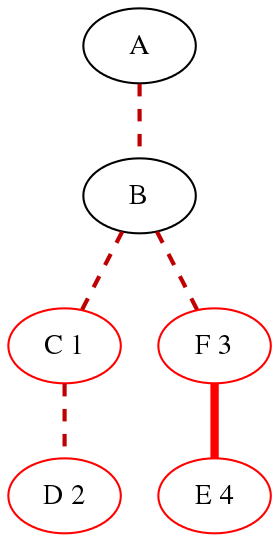 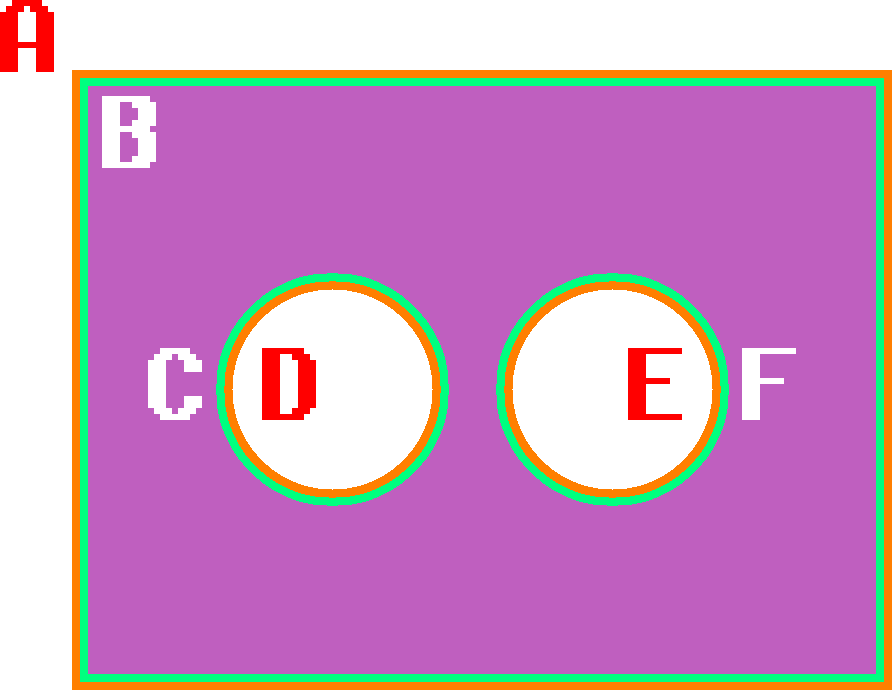 [Speaker Notes: The same procedure is done for the other sub-tree.]
Path Ordering: Shells
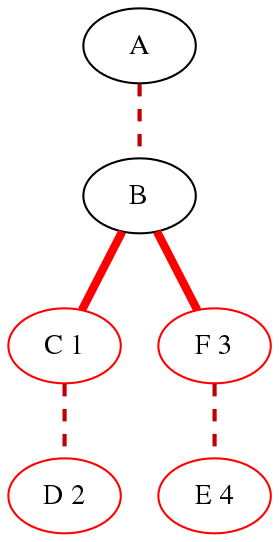 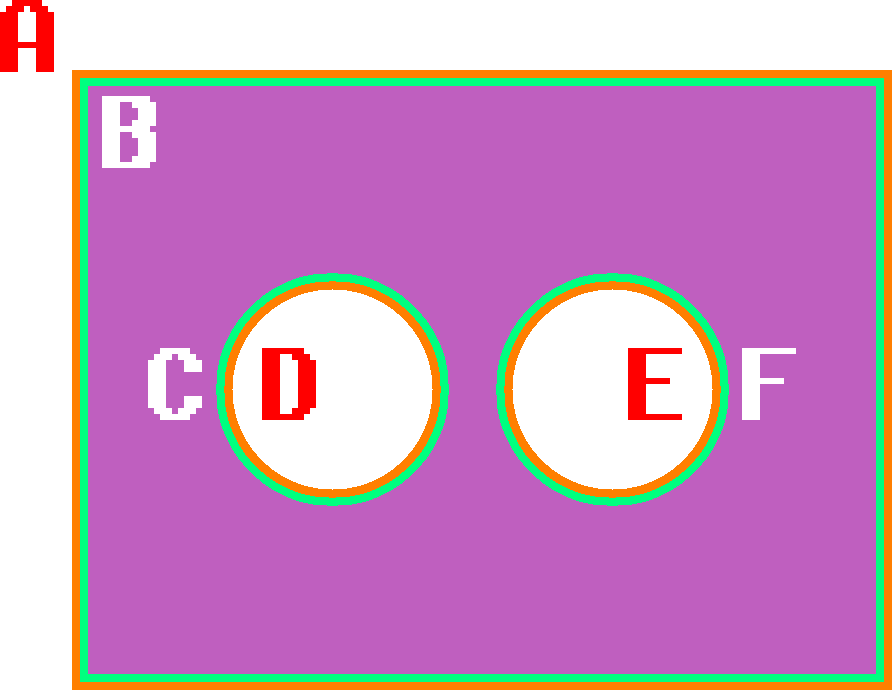 [Speaker Notes: For any node, if we did not chose to print it on the way down, we print it on the way up, after all of its children have been traversed.]
Path Ordering: Shells
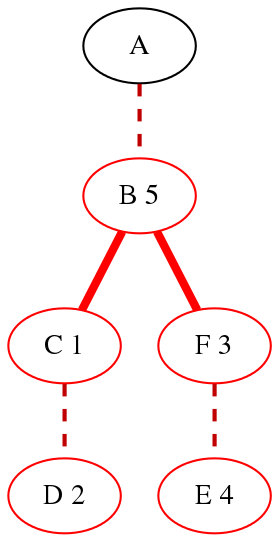 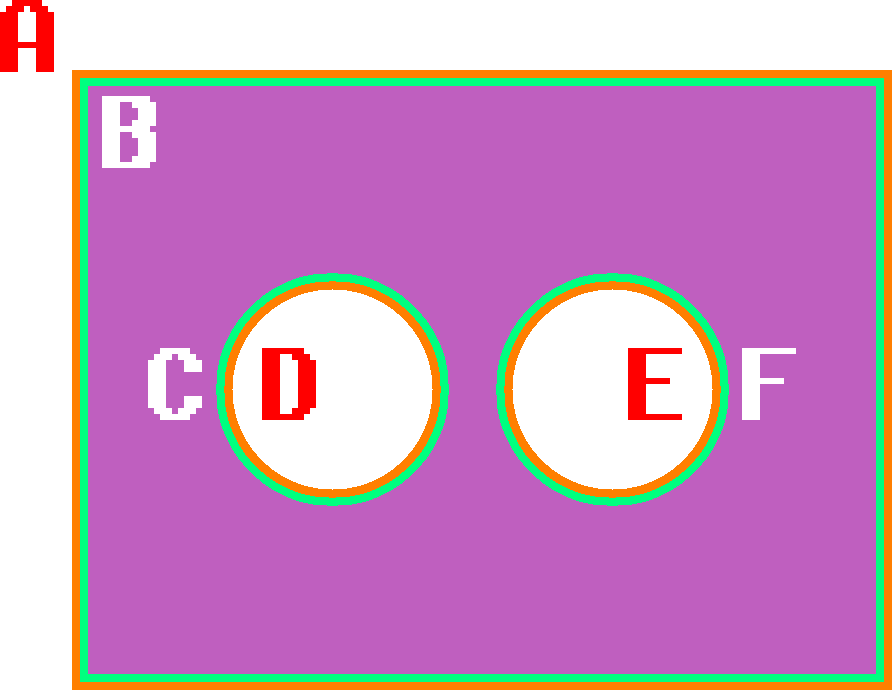 [Speaker Notes: This means B is printed 5th, after C, D, F, and E.]
Path Ordering: Shells
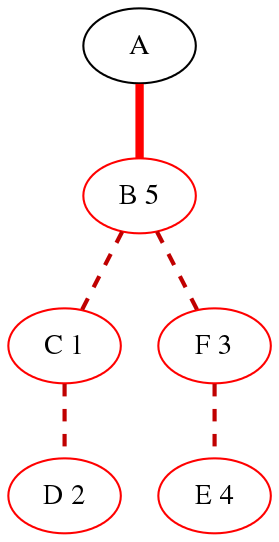 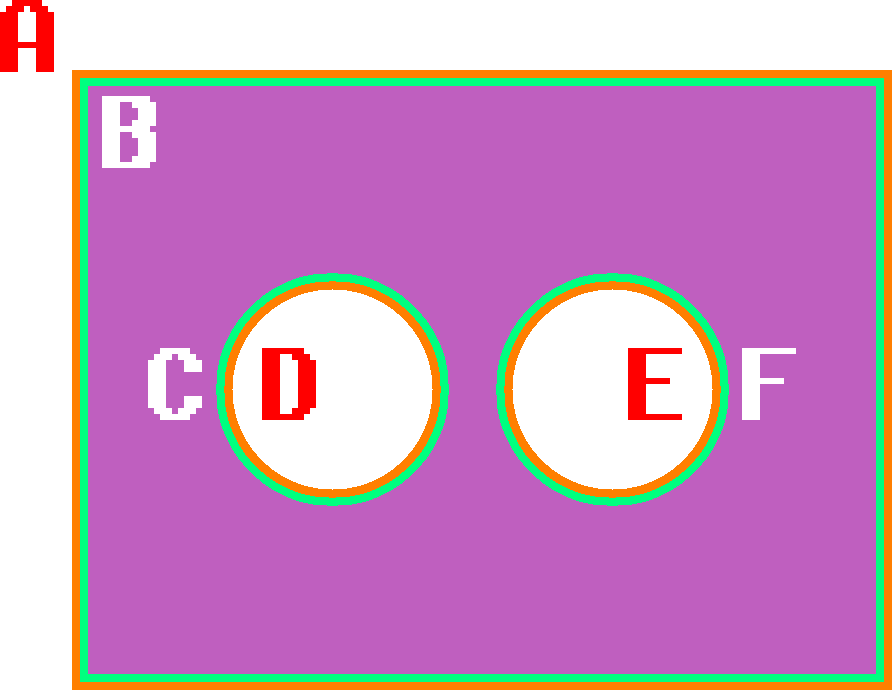 [Speaker Notes: Finally...]
Path Ordering: Shells
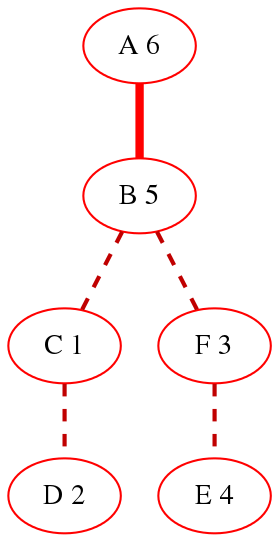 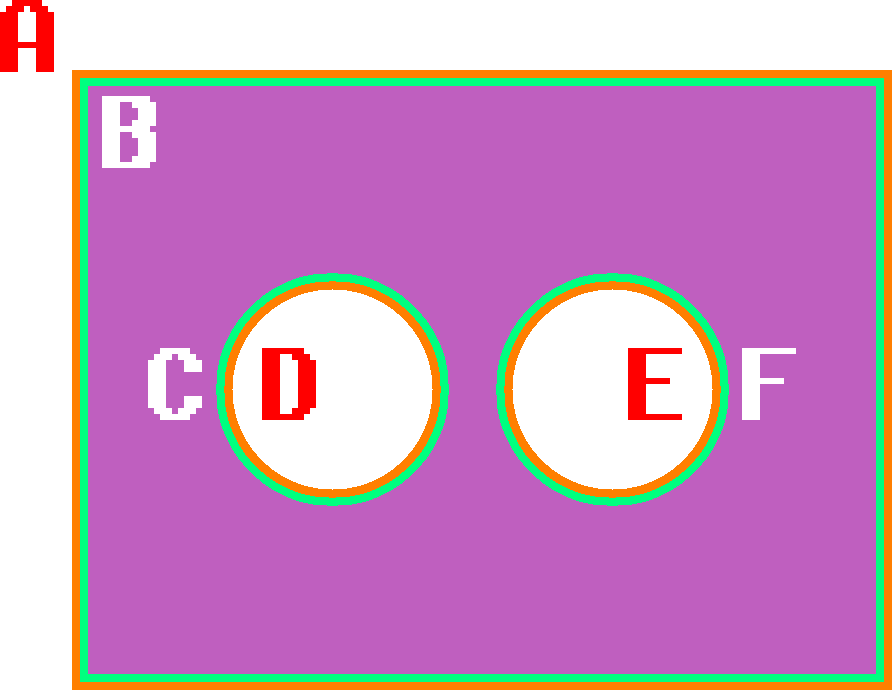 [Speaker Notes: The outermost shell, A, is printed last.]
Path Ordering: Shells
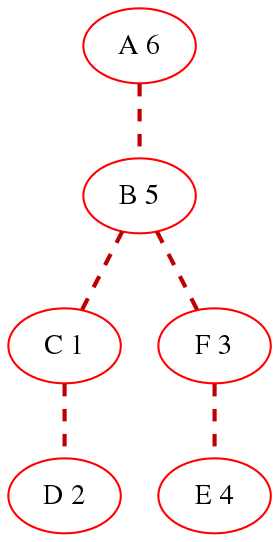 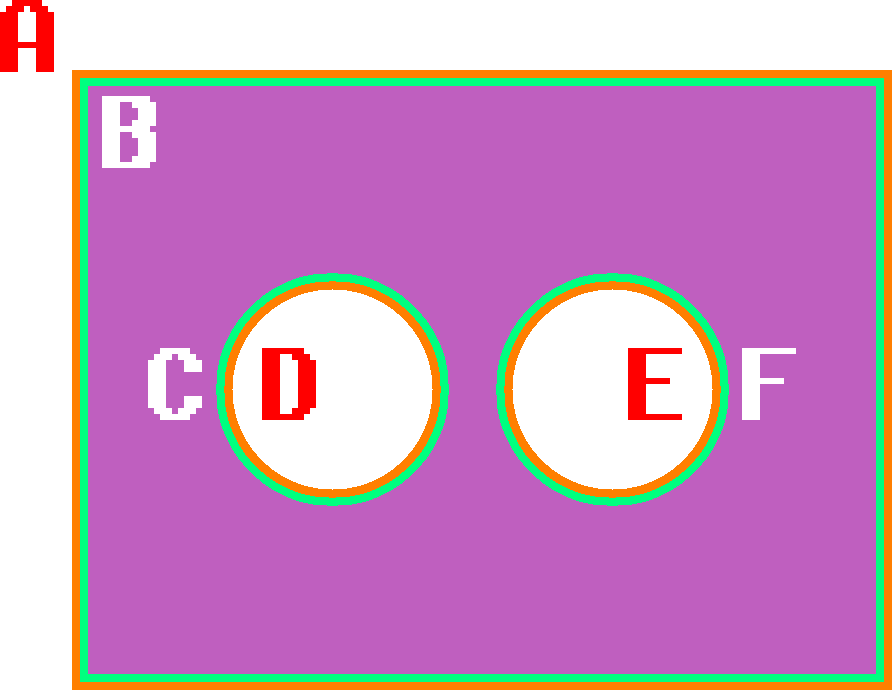 Final order: C D F E B A
[Speaker Notes: Final order for printing:
C, D, F, E, B, A]
Path Ordering: Infill
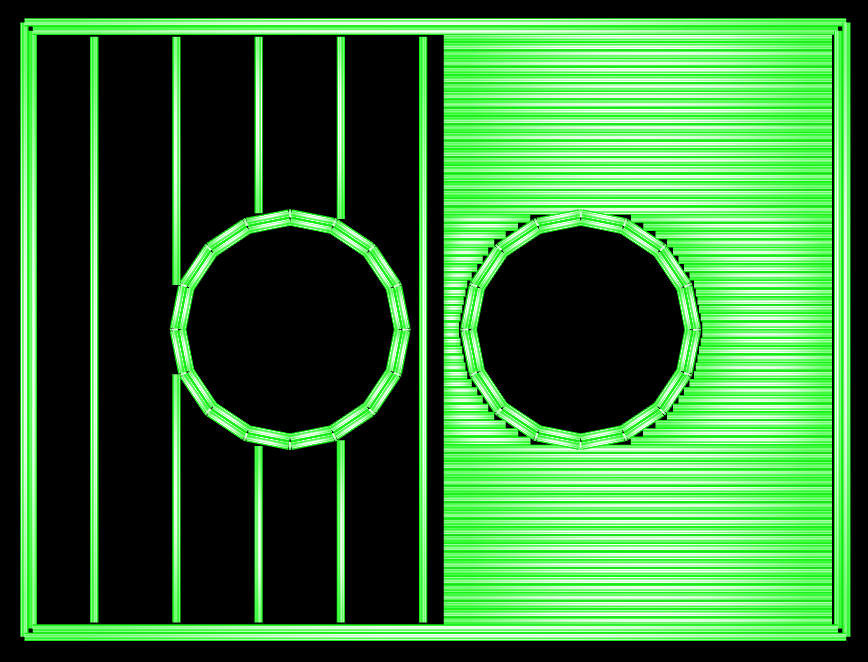 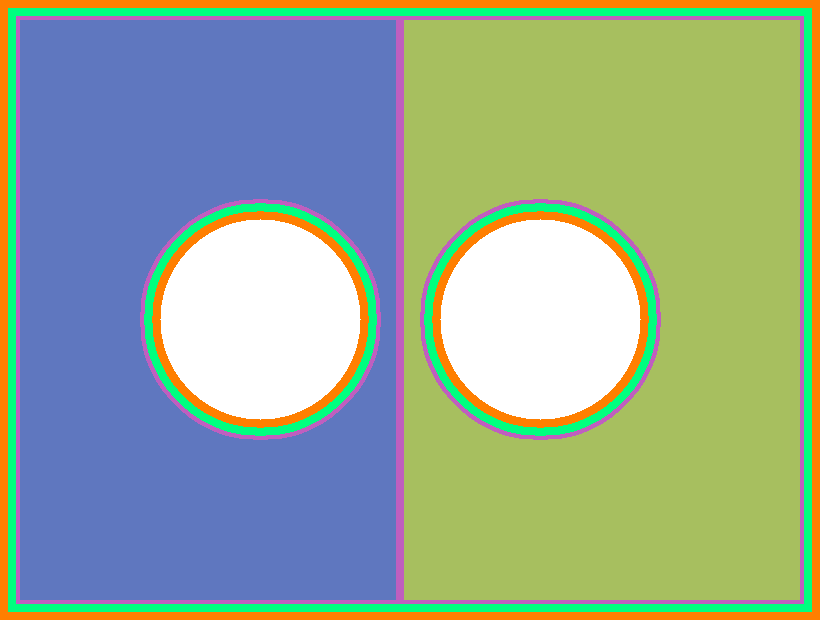 [Speaker Notes: Returning to the toolpath view of the single layer - the right side has solid fill to support the roof of that section. The left side does not have to support a roof for many layers, so it has sparse fill.

(Click) We will now focus on generating the paths for infill and connecting them optimally. 

The pale green region on the right will be filled by solid fill, the pale blue one on the left by sparse fill. Notice the slight gap between these regions and the shells. The gap (purple outline) prevents the tips of the fill paths from overlapping too much with the shells and with each other. This will be shown on a later slide.]
Path Ordering: Infill
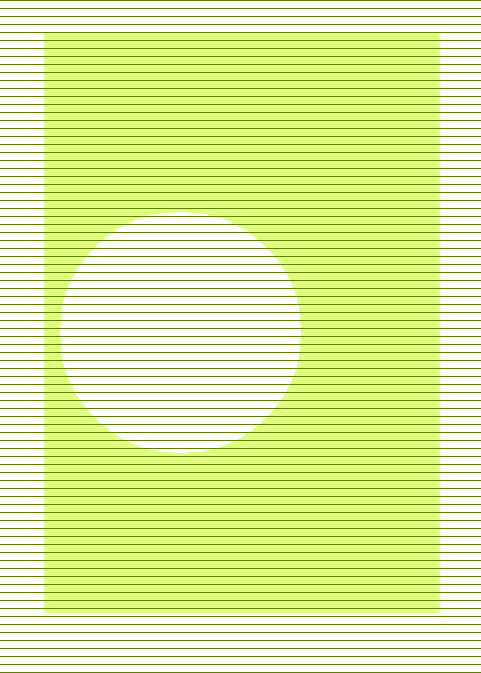 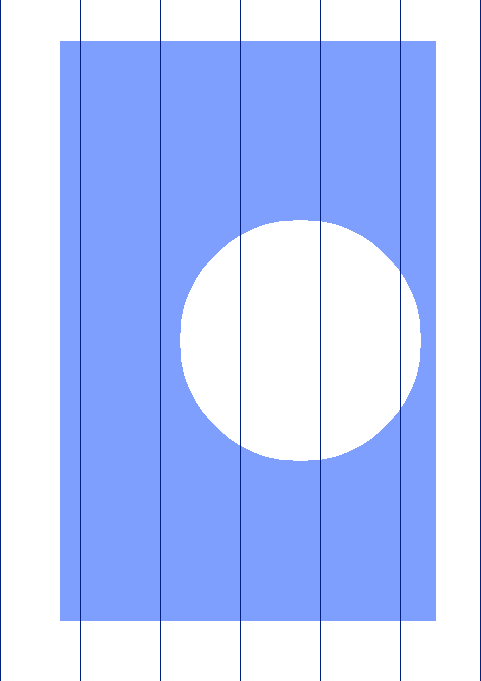 [Speaker Notes: All infill starts as a simple repeating pattern.]
Path Ordering: Infill
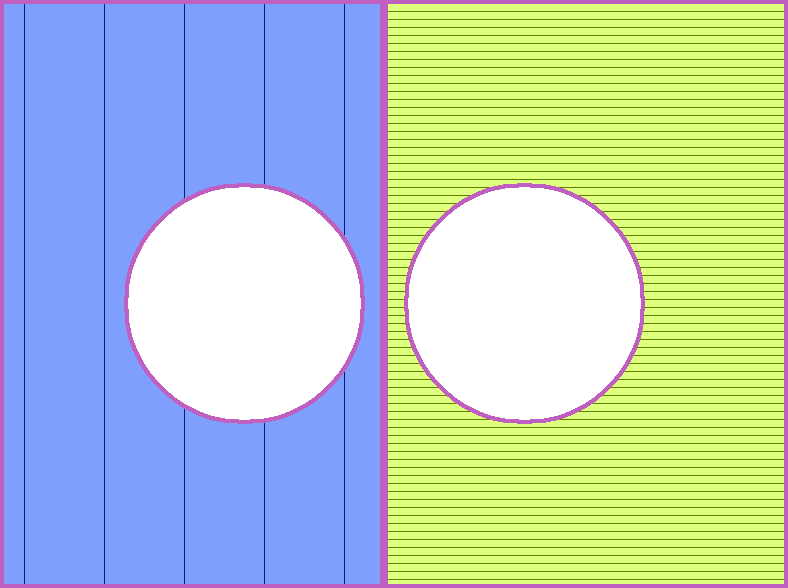 [Speaker Notes: To get only the parts we want to print, we cut off anything that does not fall inside the region. A good analogy is cutting off extra wallpaper.]
Path Ordering: Infill
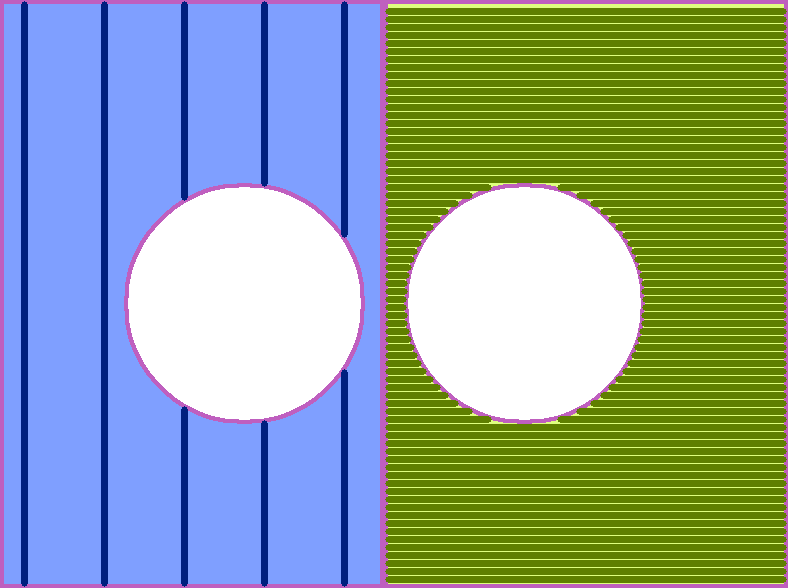 [Speaker Notes: When printed, the lines will have real width. This includes their sides and ends. We adjust the gap between the fill regions and the shells to control the amount of overlap between the shells and the fill lines.]
Path Ordering: Infill
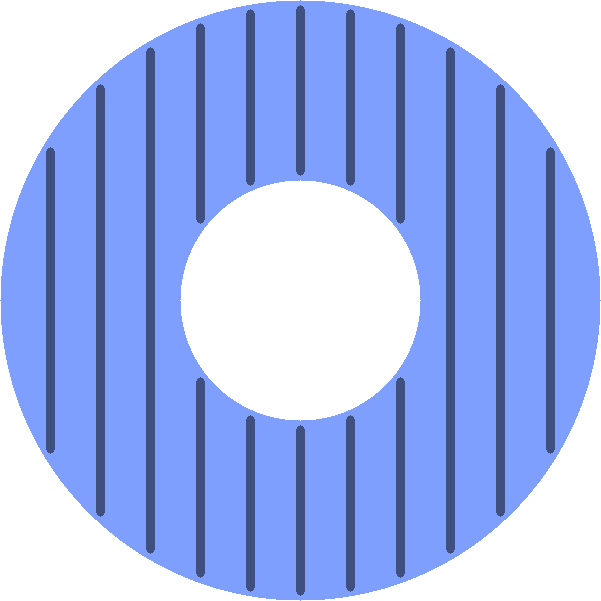 [Speaker Notes: When the paths are generated, we know only where they will be printed, not in what order or direction. It is the job of path optimization to select an order that will be optimal for printing.
"Optimal" means different things for different kinds of paths. Let's consider the following example region and fill paths:]
Path Ordering: Infill
Sparse infill supports the roof and provides rigidity, and is not visible in final print

Optimal rules for sparse infill should favor speed over print quality:
Minimize retraction
Pick the closest point
[Speaker Notes: On the next slide we will see what implications these rules have.]
Path Ordering: Infill
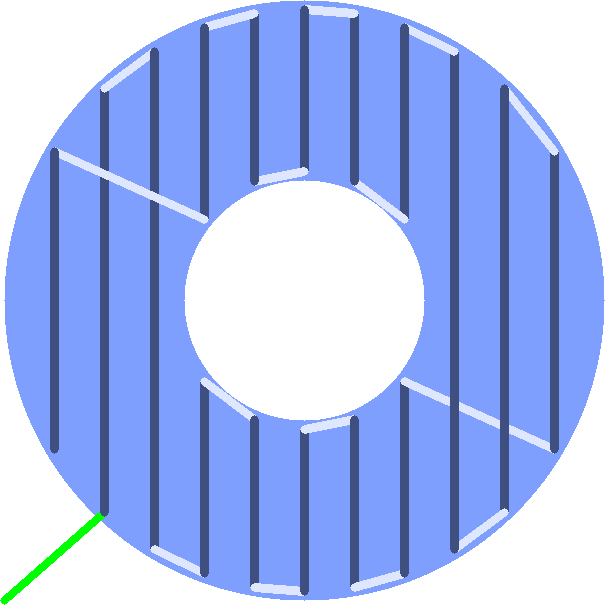 [Speaker Notes: The starting point is on the bottom left. Green lines represent travel moves. These are moves where the printer retracts, moves quickly to the end point, then restarts. The lightly coloured lines represent connections. These are extra paths added by path optimization that were not in the input. They would be printed in exactly the same way as the sparse fill paths.]
Path Ordering: Infill
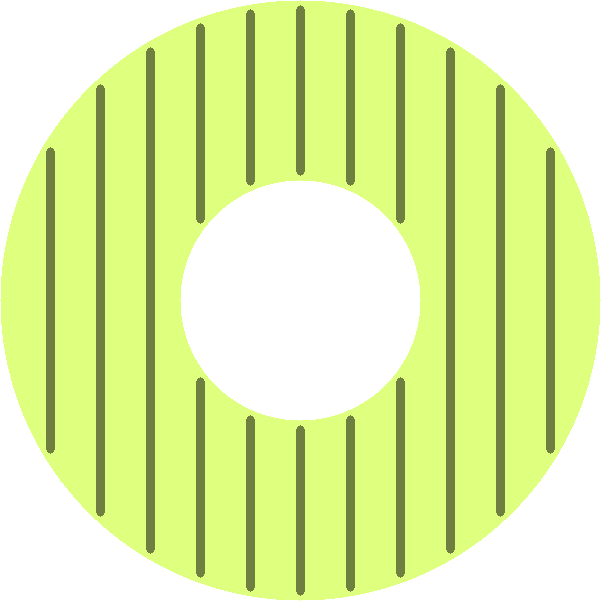 [Speaker Notes: Let's see what would happen if these paths were printed as part of solid fill. Solid fill is the tightly packed lines that make up the exposed top and bottom of an object. Since these are visible, the rules are slightly different.]
Path Ordering: Infill
Solid fill are the tightly packed lines that make up the exposed roofs and floors visible at the top and bottom of a print

We want to avoid extruding:
Between solid layers 
Over exposed areas
[Speaker Notes: Extra filament between solid layers can cause a bump to propagate up to the surface of the object.]
Path Ordering: Infill
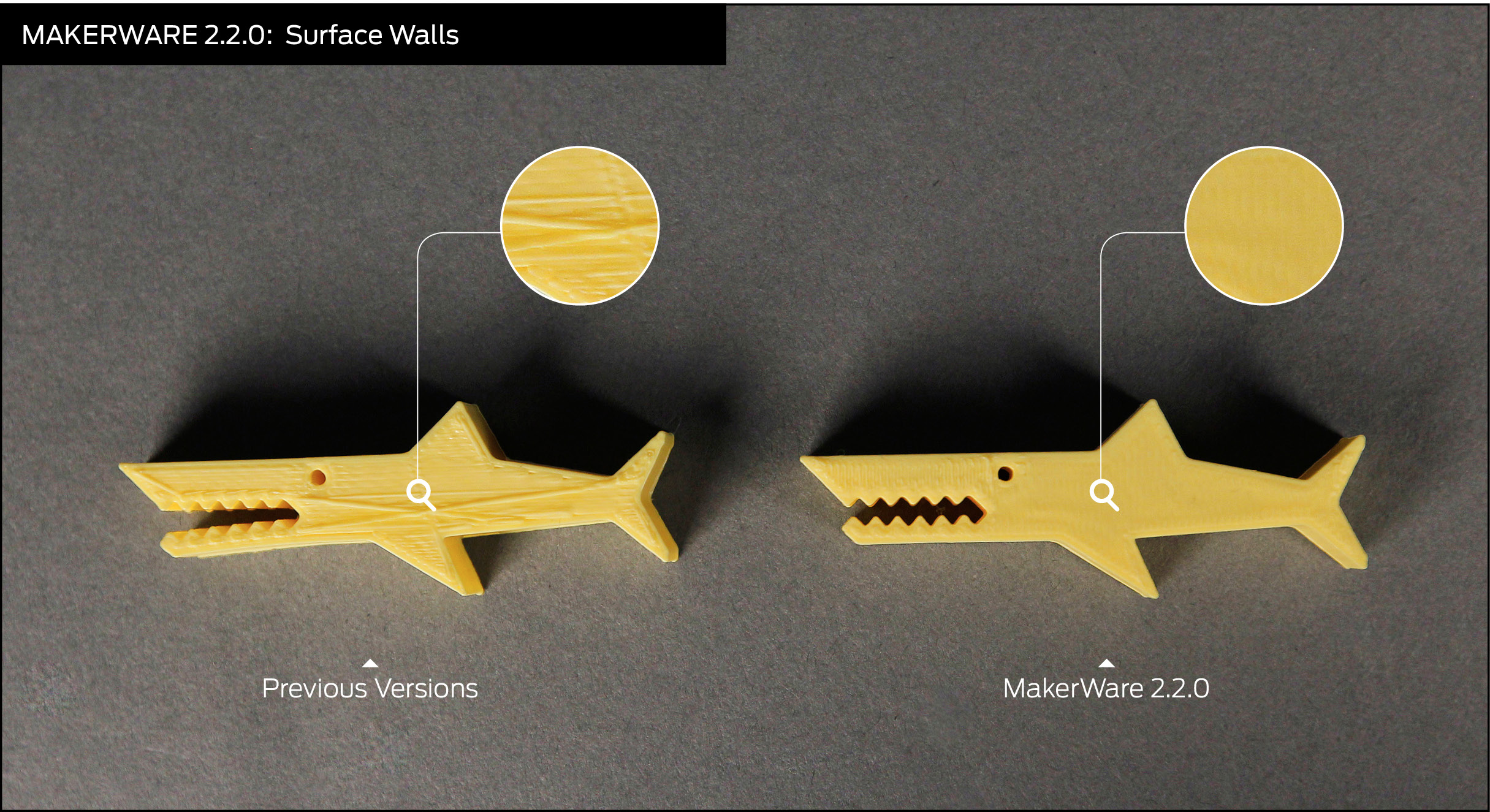 Extruding over exposed areas
[Speaker Notes: Extra filament between solid layers can cause a bump to propagate up to the surface of the object.]
Path Ordering: Infill
Optimal rules for solid fill should favor print quality over speed:

Avoid extruding over fill paths
Minimize retraction
Pick the closest point
Path Ordering: Infill
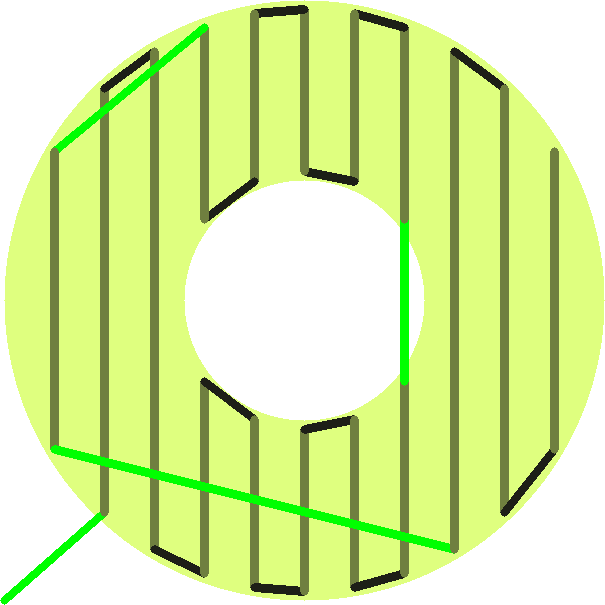 [Speaker Notes: This is the result of applying the solid fill rules from the previous slide. The starting point is on the bottom left. Green lines represent travel moves (with retractions), dark lines represent connections.

Notice that additional travel moves (which mean additional retractions) have been added to avoid extruding over the solid fill paths.]
Path Ordering: Infill
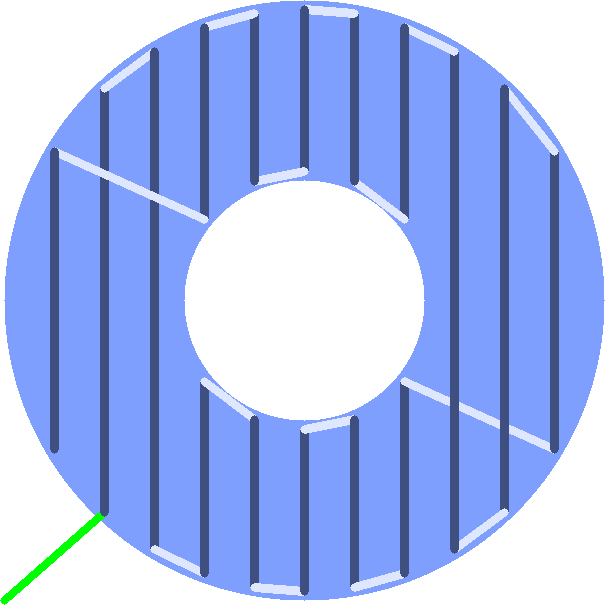 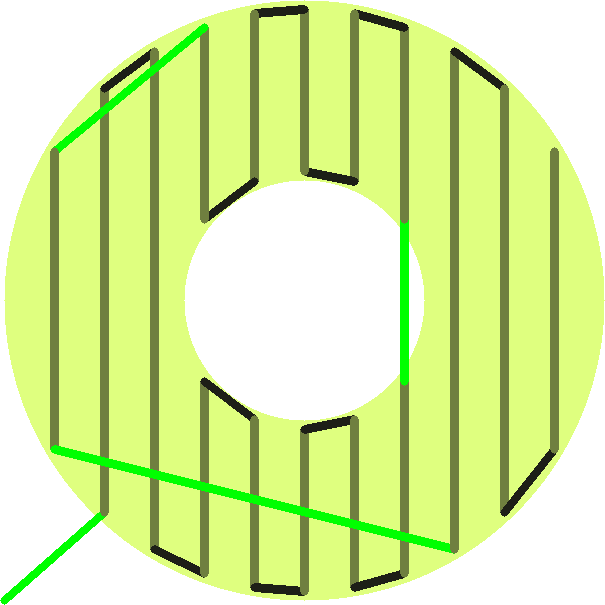 Fill path
Travel moves (with retraction)
Connections (extruding)
[Speaker Notes: Left: Sparse fill

Right: Solid fill



The starting point is on the bottom left. Green lines represent travel moves. These are moves where the printer retracts, moves quickly to the end point, then restarts. The lightly coloured lines represent connections. These are extra paths added by path optimization that were not in the input. They would be printed in exactly the same way as the sparse fill paths.

This is the result of applying the solid fill rules from the previous slide. The starting point is on the bottom left. Green lines represent travel moves (with retractions), dark lines represent connections.]
Putting it All together
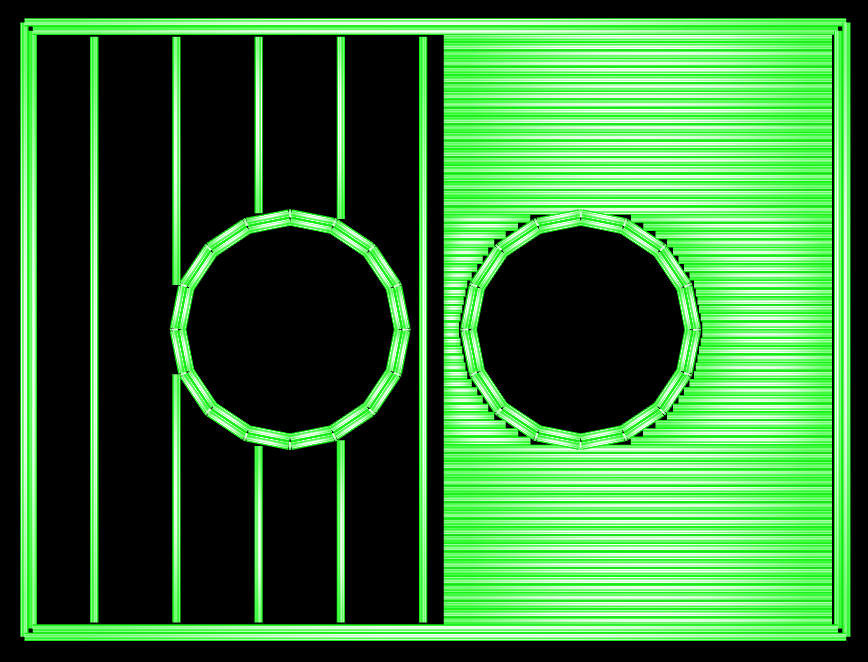 [Speaker Notes: Again, the animation of the toolpath]
Factors Affecting Print time
3D Printing with Plastic Filament
Print Speed Heuristics
Shells, floors, and roofs are printed slowly for high quality

Infill and supports can be printed at higher speeds

Travel moves are typically at faster speeds than extrusion moves

Leaky moves avoid retraction
[Speaker Notes: Travel moves are non-extrusion moves that include a retraction. Retractions require a full stop.

Leaky moves are travel moves w/o retraction.  The extruder will continue to ooze plastic, causing stringiness during the travel, but avoids a retraction which is time consuming due to the required full-stop and the time for retraction.


Reference: 
https://www.makerbot.com/support/new/04_Desktop/Knowledge_Base/Using_Custom_Slicing_Profiles/03-MakerBot_Slicer_settings:_Travel_Movement
https://www.makerbot.com/support/new/04_Desktop/Knowledge_Base/Using_Custom_Slicing_Profiles/MakerBot_Slicer_settings:_Leaky_connections]
Print Times
(Estimated hrs:mins:secs)
[Speaker Notes: Estimated print times with default settings.]
Reducing Print TIme
Extrude at high speed for as much of the print as possible
Tool path optimization
Start a layer near the last
Reduce retractions – allow leaky moves
Speed up travel moves
Avoid sharp turns (e.g., in printing fill)
Jin et al. 2014
Thick infill and supports
[Speaker Notes: Toolpath optimization – e.g., by starting a layer near where the last layer finished, and avoid retractions (which also require a full-stop).

We can reduce retractions by, for example, not retracting when traveling over infill since we don’t care that we have extra plastic in the infill.

Avoiding sharp turns in printing reduces print time because the gantry and extruder does not have to slow down to make the turn. The sharper the turn, the more deceleration is required – e.g., 360 degree turn is the worst. Because we don’t really want to alter the model contours, the only place we can avoid sharp turns is in the fill pattern. So, for example, linear infill is much faster than hexagonal infill. In Jin et al.’s paper, they optimize the orientation of the fill pattern to reduce sharp turns.


Reference:
“Optimization of tool-path generation for material extrusion-based additive manufacturing technology”, Jin et al., Additive Manufacturing 1-4 (2014), pp32-47]
100 Micron prints
Slow – dense tool path

Poor quality
100μ solid fill is brittle
100μ supports fall down
100μ bridges fail

Without rafts, build plate needs to be leveled within 100μ

Solution: Thick infill and supports
[Speaker Notes: So with the advent of 100 micron layers, came a series of problems related to both print speed and quality.

Solid fill at 100 microns is brittle, and takes many layers to seal over.
Support at 100 microns doesn’t stand up.
100 micron bridges don’t work well.

W/o rafts, 100 micron prints require build plate to be leveled to within 100 microns.

Our slicer architecture enabled us to break the uniform layer constraint. Uniform layer constraint is where all layers must be the same height, and in particular, all elements within a layer must be the same height. By breaking the uniform layer constraint, we can more quickly print infill and supports by making them thicker than the high resolution shells. Simplify3D also does this.]
Thick Fill
Print infill, supports, and rafts at standard layer height (reduces print time)

More complex tool path optimization

Path dependencies:
Z height
Move platform down, not up 
Extrusion guards
Minimum cooling time required between layers
[Speaker Notes: Infill, supports, and rafts do not need to be high resolution, so print them at standard layer height. But this leads to a more complex toolpath because now within a layer, you may have components that are off different heights. 

Z height dependency: obviously, we want to print layers below before printing those that sit on top of them.

But more specifically, we want to always move the nozzle up and not down – we don’t want nozzle to hit any printed material

For dual material, need to account for extrusion guards

Minimum cooling time – minimum time spent on printing a layer. W/o this, very narrow tall things will not have time to cool between layers and they become unstable and collapse

These constraints become more complicated to implement when we have regions of variable layer height.]
Build Plate Adhesion
3D Printing with Plastic Filament
Build Plate Adhesion
Ideally, build plate should be:
Level 
Completely flat
Adhesive enough to keep print stable while printing
Not too adhesive such that removing a print is difficult or damages the print
[Speaker Notes: In reality, this is not the case. 

We have a build plate that in some cases is not level and/or not flat.  It is not adhesive enough to keep large or very small prints from separating from the build plate. Depending on how close the build plate is to the nozzle, the resulting print may be difficult to remove from the plate.]
Build Plate Adhesion: Goals
Print should adhere well to build plate while printing

Print should be easy to remove when printing completes

Tolerant to build plates that are not flat and/or not level
Build Plate Adhesion
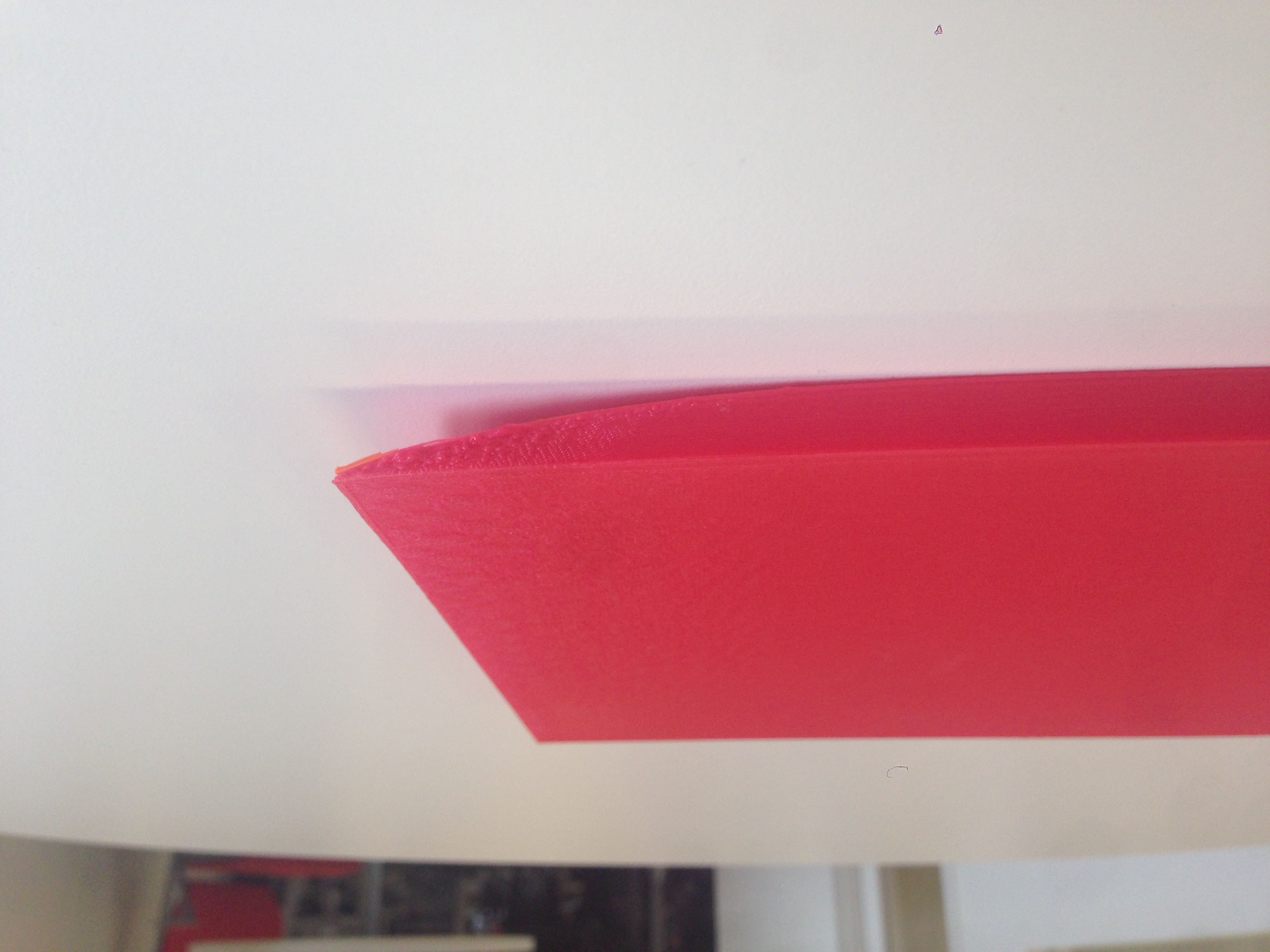 Warping
[Speaker Notes: This is a defect that occurs when the object surface is not adhering enough to the build plate. Let’s take a look at what causes warping.]
Build Plate Adhesion
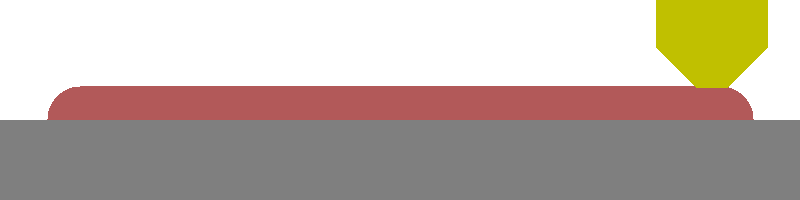 Build Plate
[Speaker Notes: The goal of the first layer printed on top of the platform is to provide a stable and level base on which the rest of the model can be printed. Several phenomena counteract this goal.

This is a view from the side of the first layer being printed. The platform is represented in grey, the plastic in brown, and the nozzle in dark yellow.]
Build Plate Adhesion
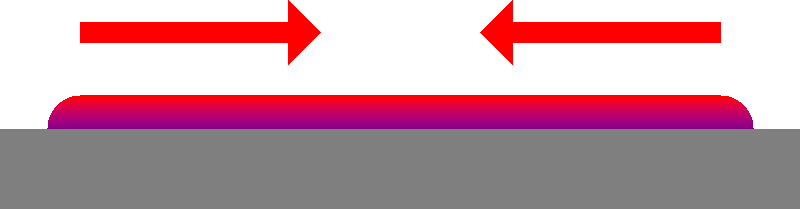 Build Plate
[Speaker Notes: For some time after the plastic is deposited, there exists a thermal gradient. The top portion (closer to the extruder nozzle) will be hotter than the bottom portion. As the top and bottom of the plastic cool at different rates, it will tend to "warp" off the platform.]
Build Plate Adhesion
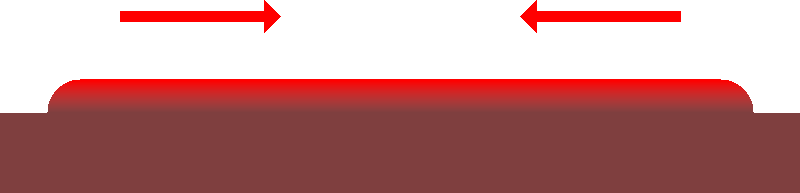 Build Plate
[Speaker Notes: One way to counteract this warping is to heat the platform. This reduces the thermal gradient, thus reducing the warping forces.]
Build Plate Adhesion
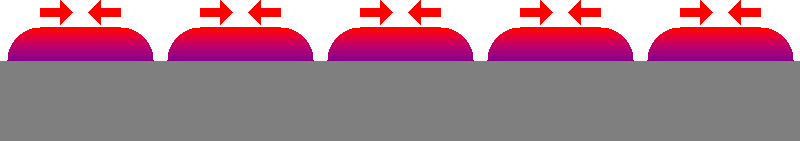 Build Plate
[Speaker Notes: Another approach is to avoid printing long straight extrusions. Limiting the length of each segment limits the warping forces it experiences.]
Build Plate Adhesion
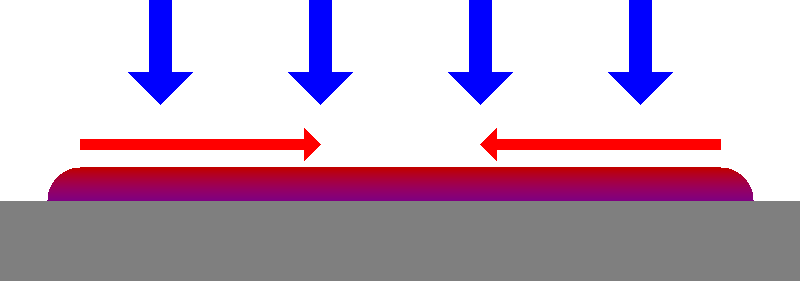 Build Plate
[Speaker Notes: It is also possible to reduce the thermal gradient slightly by actively cooling the extruded filament. Most printers do this by using a fan attached to the extruder to blow surrounding air onto the extruded plastic.
The amount of cooling this can provide is limited by the amount of time an extrusion can spend within range of the fan.]
Build Plate Adhesion
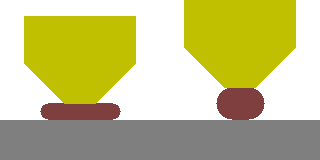 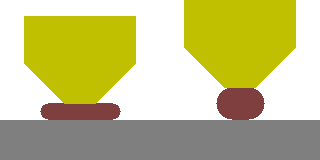 Z-homing: Process by which we determine the distance between the extruder and the build plate
[Speaker Notes: Another goal for the first layer printed on to the platform is to absorb inconsistencies in the platform surface. We accomplish this by printing very thick, widely spaced lines.

- When the platform is close to the nozzle, there is room for the plastic to spread sideways
- When the platform is far from the nozzle, there is enough plastic for a good bond to be made

This technique can compensate for inconsistent platform homing and platforms that are not flat or level within some amount.]
Concept To Practice: Rafts
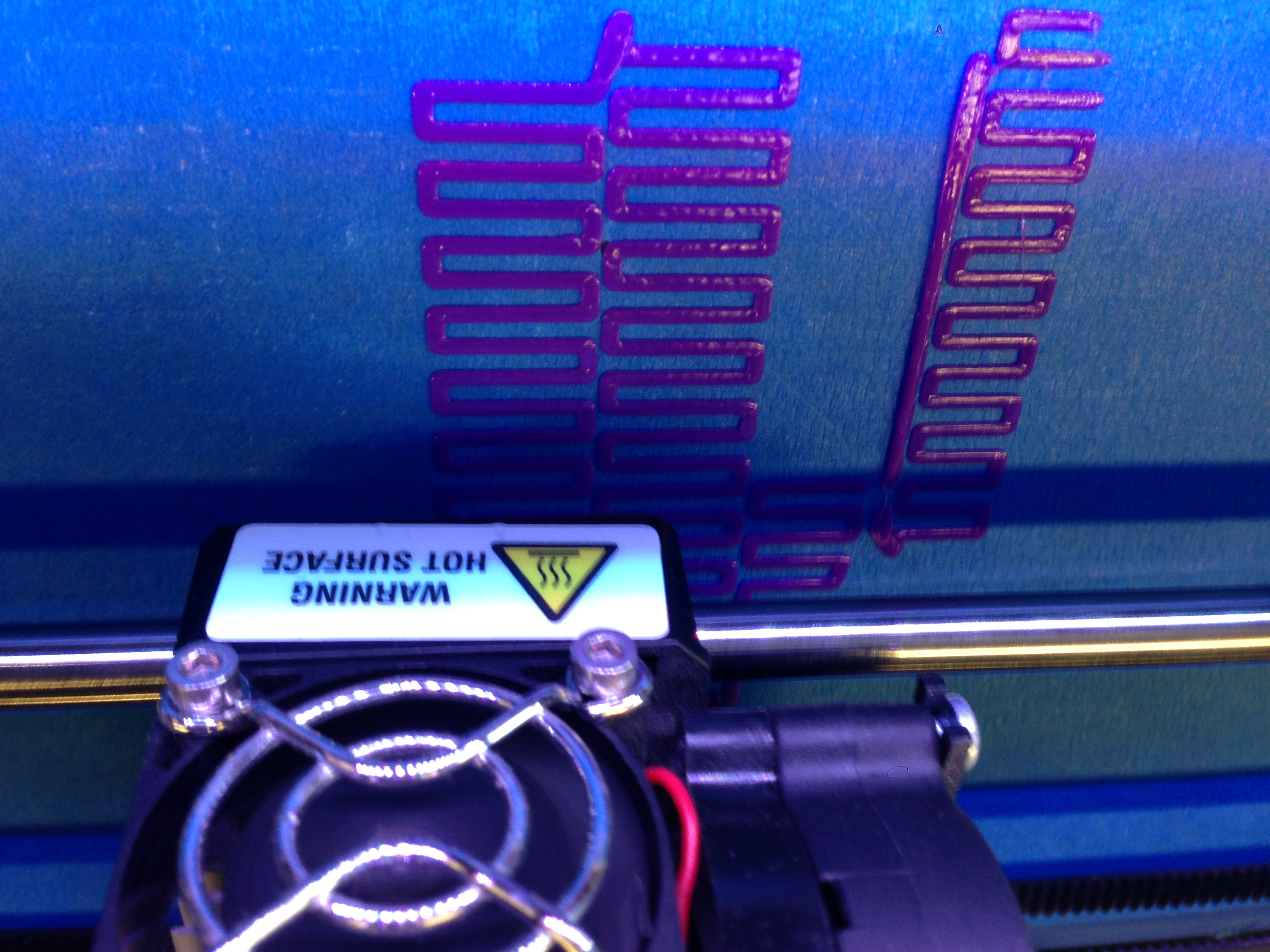 First raft layer comprised of thick filaments for easy removal, and widely spaced with short runs to prevent warping
[Speaker Notes: Rafts were developed to solve warping on Rep2.  As an added benefit, it helped with the Mini which has no leveling. It allowed us to have non-parallelism of the plate to within 1.6mm.

First, we have thick filaments with wide spacing for easy removal from build plate. 

Reduce warping – no straight line longer than specified amount. This zigzag pattern are short runs.

Adhesion to object’s first layer prevents object itself from warping.]
Concept To Practice: Rafts
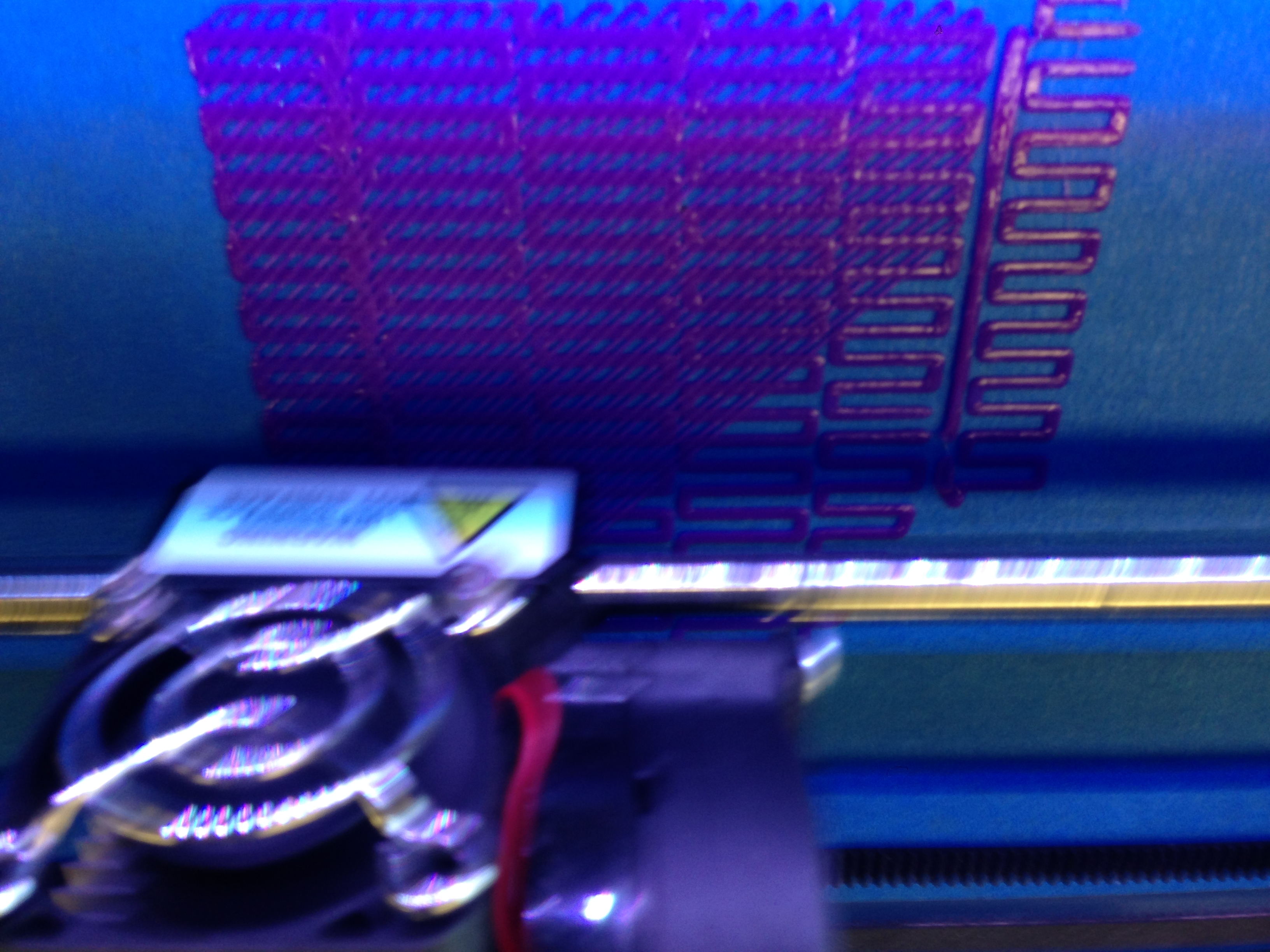 2 sparse layers followed by 2 solid layers complete the raft
[Speaker Notes: Next the solid layers of the rafts are printed – typically 2 layers.]
Concept To Practice: Rafts
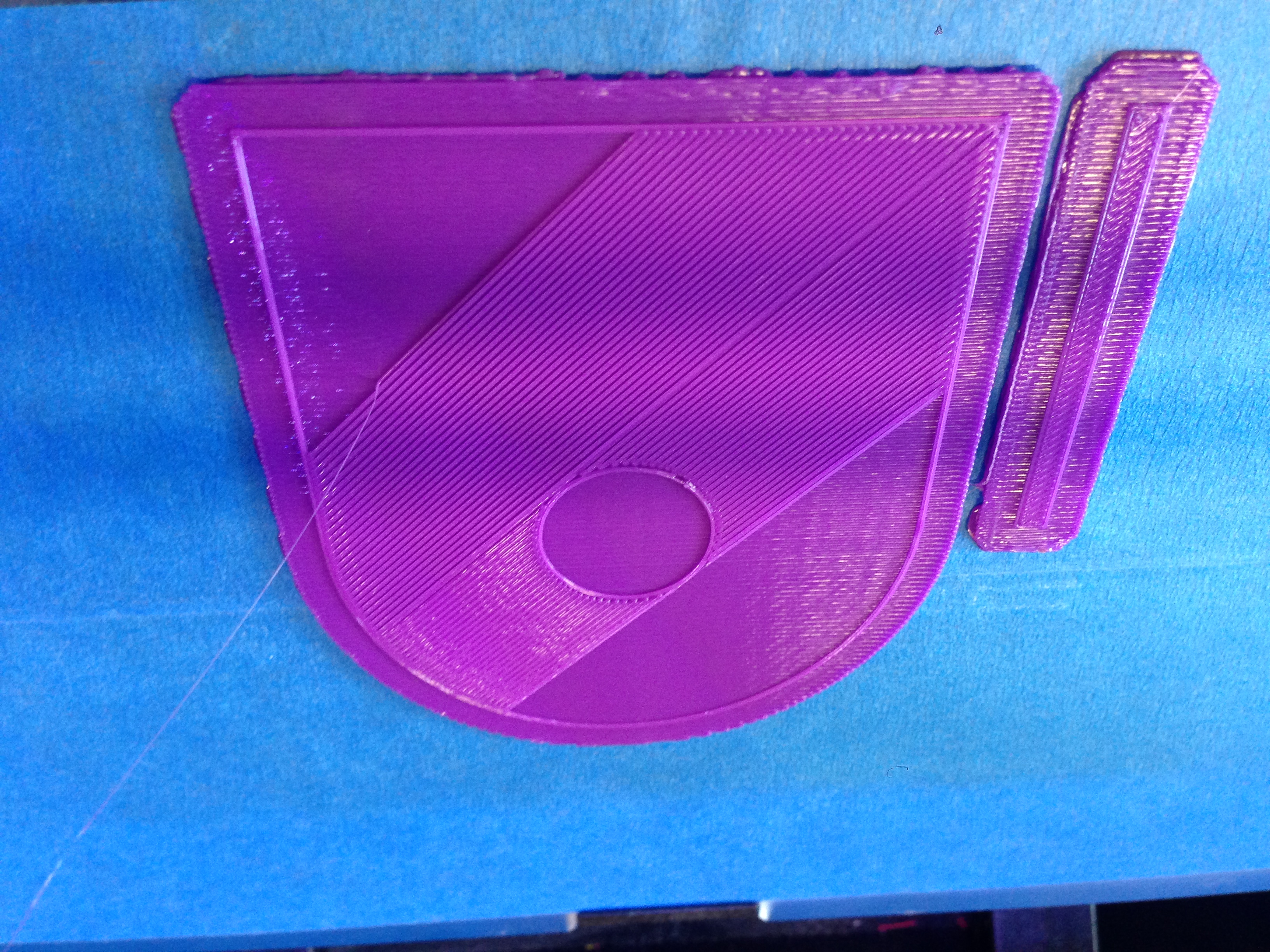 First layer of object is extruded onto raft with additional cooling to reduce bonding between raft and object
[Speaker Notes: Finally, we start printing the object itself. 

For an effective raft, the bonding between the raft and the object must be reduced such that there will be no scaring when the raft is removed from the object. But at the same time, there must be sufficient adhesion to ensure that the object itself does not warp. This bonding may be reduced by additional cooling time and by applying active cooling (fan) on the top surface of the raft.]
Results
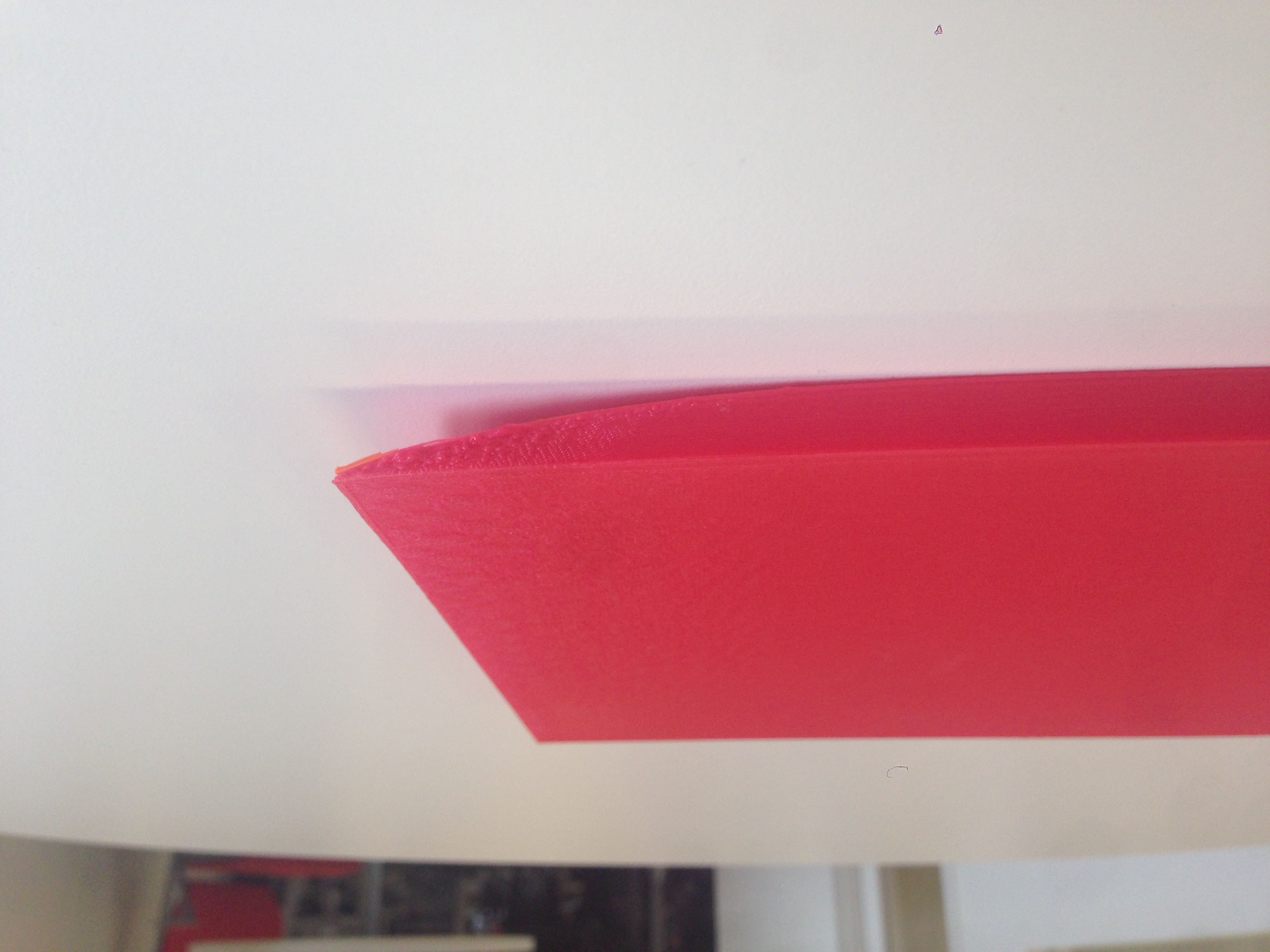 Printed with a Raft
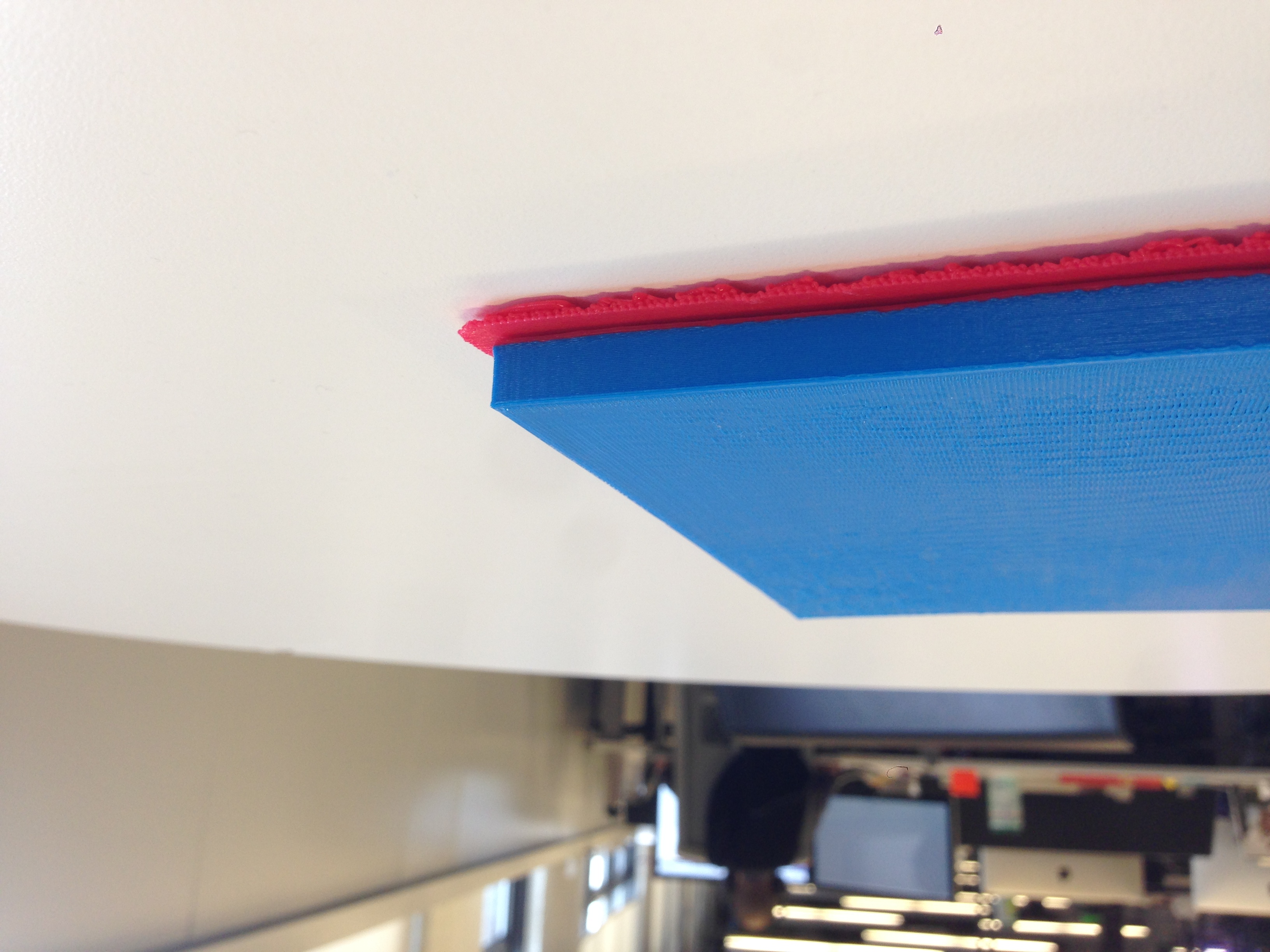 Configurable Rafts
Raft layers
Base (zigzag)
Interface
Surface

Configurable settings for each
Number of layers
Density
Orientation
Thickness
Size and spacing of zigzag (base only)
[Speaker Notes: The base layer is for maximum adhesion and to avoid warping.

Interface layers are to absorb any defects not absorbed by the base – e.g., ripped pieces of tape, or if homing was too close.

Surface layers should create an even surface on which object first layer is extruded.

Reference:
https://www.makerbot.com/support/new/04_Desktop/Knowledge_Base/Using_Custom_Slicing_Profiles/13-MakerBot_Slicer_settings:_Rafts]